Turbulencia Pronostico y Diagnostico
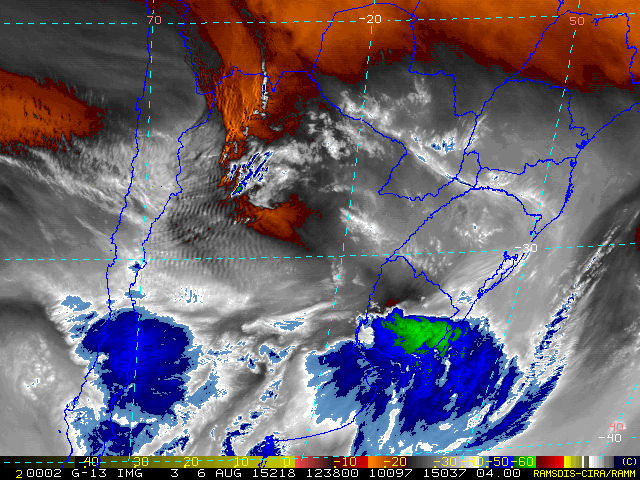 Mike Davison
Función de la Turbulencia
¿Cual es la función de la turbulencia en la atmosfera?
¿Incomodar a la tripulación?

¿Asustar los pasajeros?

¿Costarle dinero a la aerolínea?
Función de la Turbulencia
Impacto físico a la atmosfera y la corriente en chorro.
La turbulencia es el equivalente del freno de un vehículo
Es la manera del jet de disipar energía y evitar que se acelere descontroladamente.
Factores que Contribuyen a la Turbulencia
Factores que Contribuyen a la Turbulencia
Regiones de abrupto, e irregulares, ascenso/ descenso de parcelas de aire.
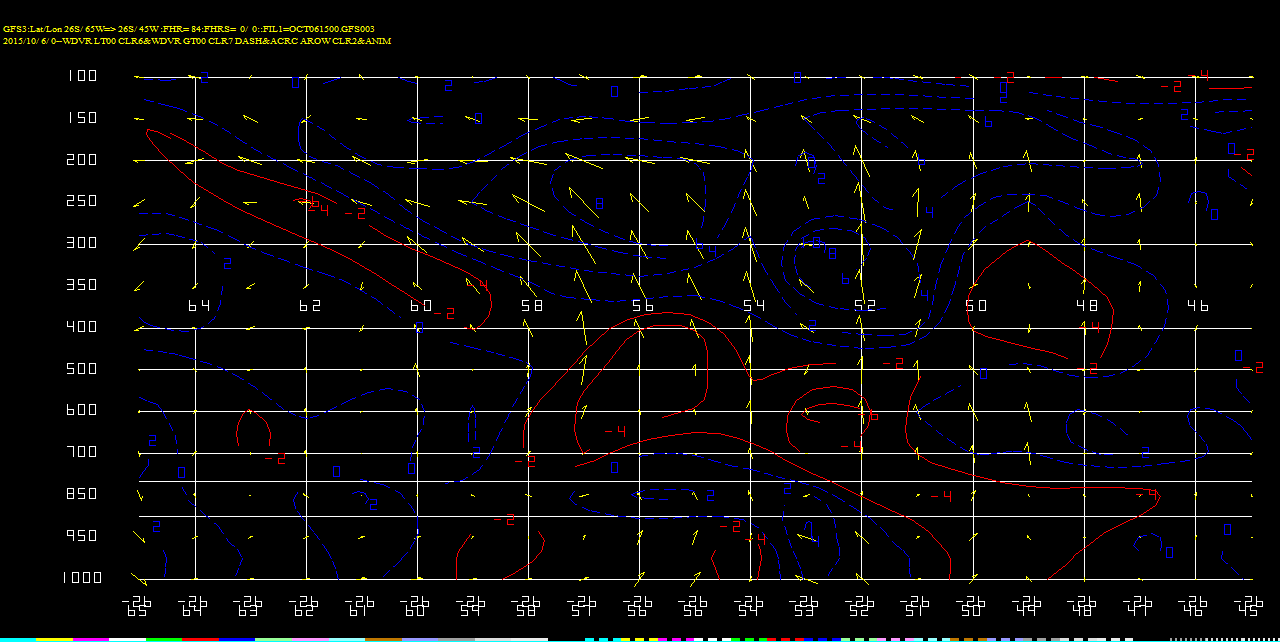 Factores que Contribuyen a la Turbulencia
Ángulo de las alas con relación al fuselaje. 




 Configuración “Delta” menos susceptible.
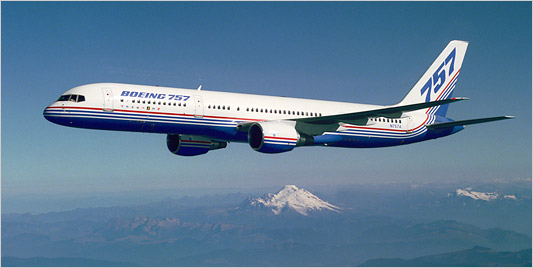 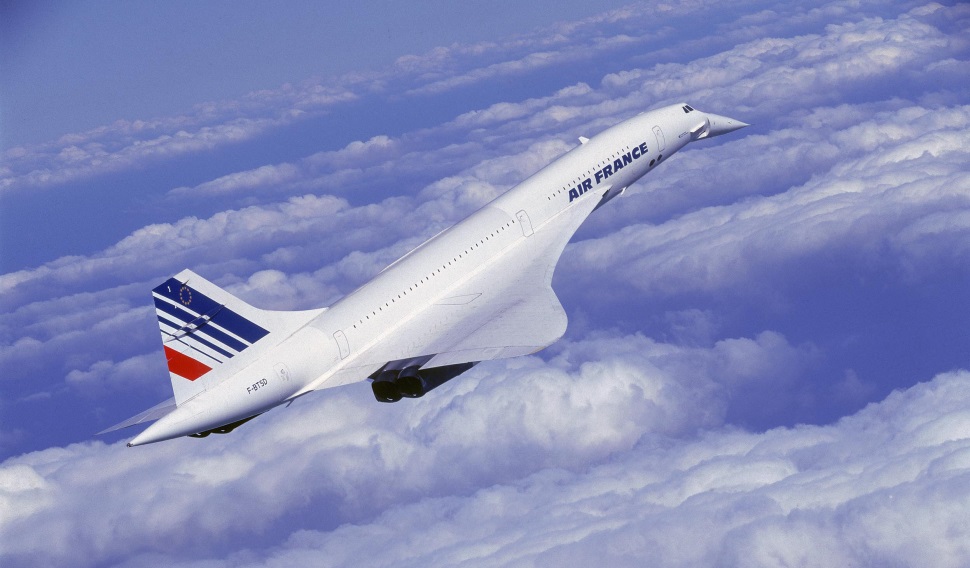 Factores que Contribuyen a la Turbulencia
Que la aeronave esta ascendiendo, o descendiendo, por un área de turbulencia.
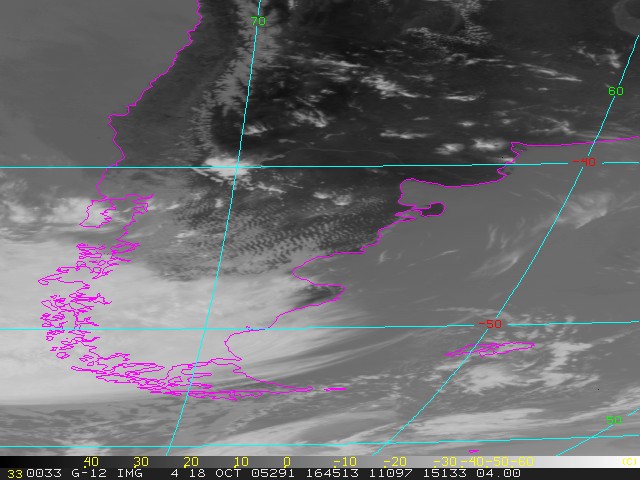 Factores que Contribuyen a la Turbulencia
Directamente proporcional a la velocidad de la aeronave
Mientras mas rápido un avión ingrese un área de turbulencia, con mayor intensidad se va a sentir la turbulencia. 
Inversamente proporcional al peso de la aeronave
Mientras mas pesada sea la aeronave, menor va a ser la turbulencia sentida. 
Directamente proporcional al largo de las alas. 
Mientras mas largas sean las alas, mayor va a ser el impacto que la turbulencia va a tener en la aeronave.
Factores que Contribuyen a la Turbulencia
Airbus 380, su peso lo protege de la turbulencia, pero el largo de las alas lo puede hacer susceptible.
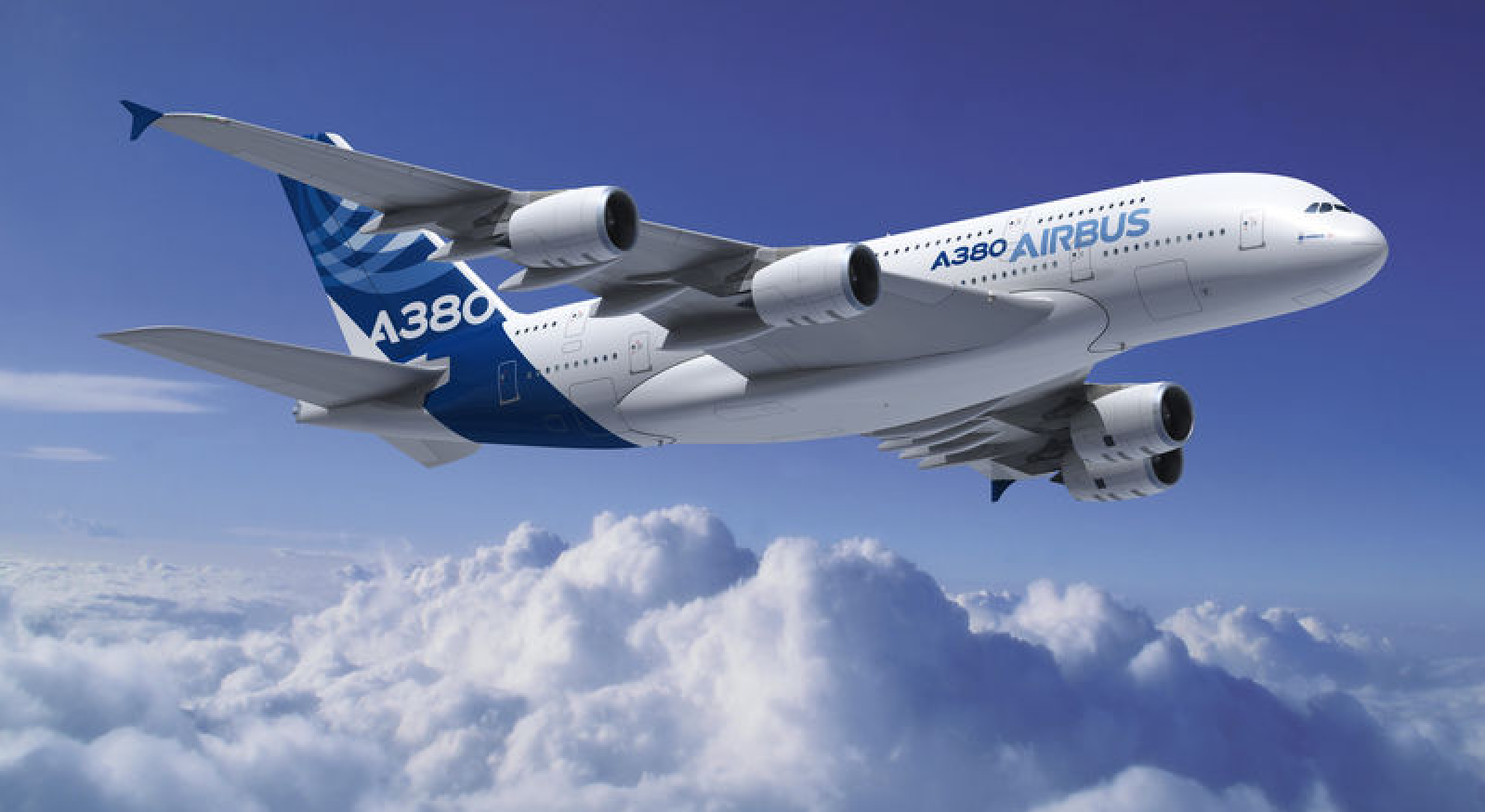 Turbulencia
Factores que causan turbulencia no son constantes sino que varían o “pulsan”. 
Una aeronave puede reportar turbulencia, mientras que otra bajo similares circunstancias no la reporta. 
Turbulencia no es simplemente una incomodidad para los pasajeros, puede causar daños estructurales a una aeronave en vuelo.
B-52 en los 60’s, con bombas nucleares, en Maryland.
Heridas y muertes han sido reportado cuando aviones violentamente sacudidos en turbulencia extrema.
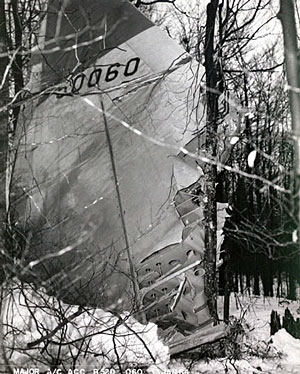 Cola de Buzz One Four, 1964
Impacto de Turbulencia
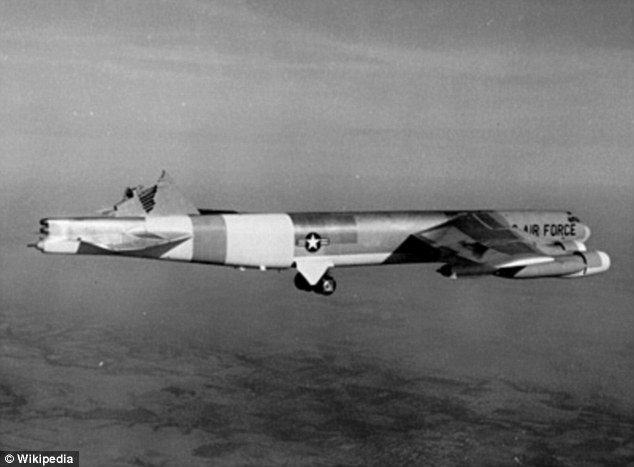 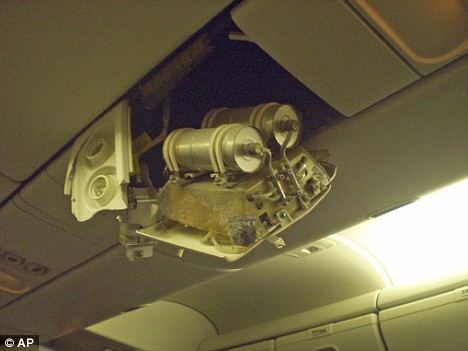 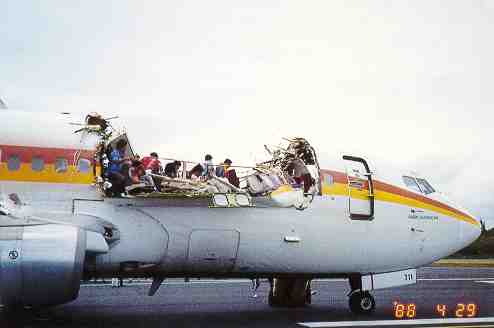 Categorías de Aeronaves
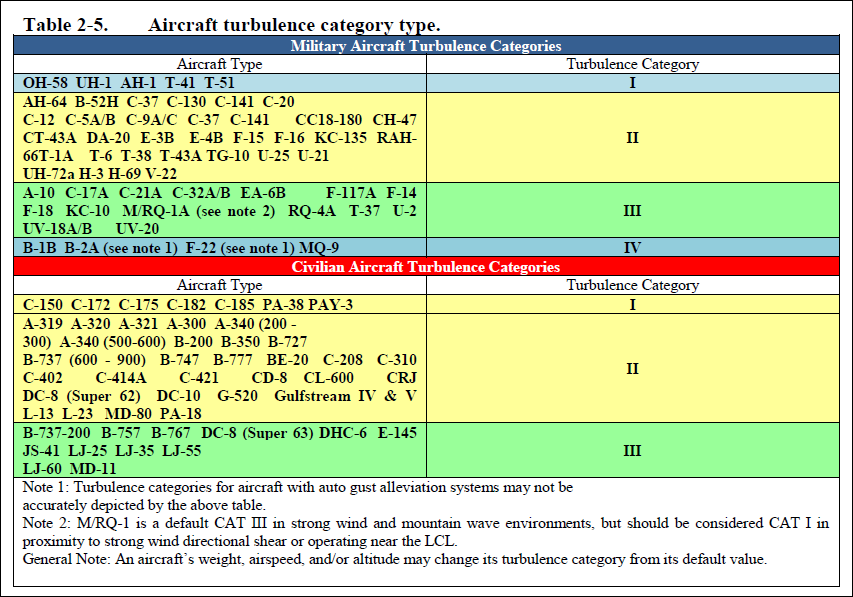 Pronósticos para aeronaves categoría II
AFWA TN 98-002, Feb 2012
Verificación de Pronósticos
Buenos pronósticos son difíciles de verificar. 
Los pilotos tomaran acciones para mitigar los efectos
Evitando el área
Ingresando el área de pronostico a menor velocidad
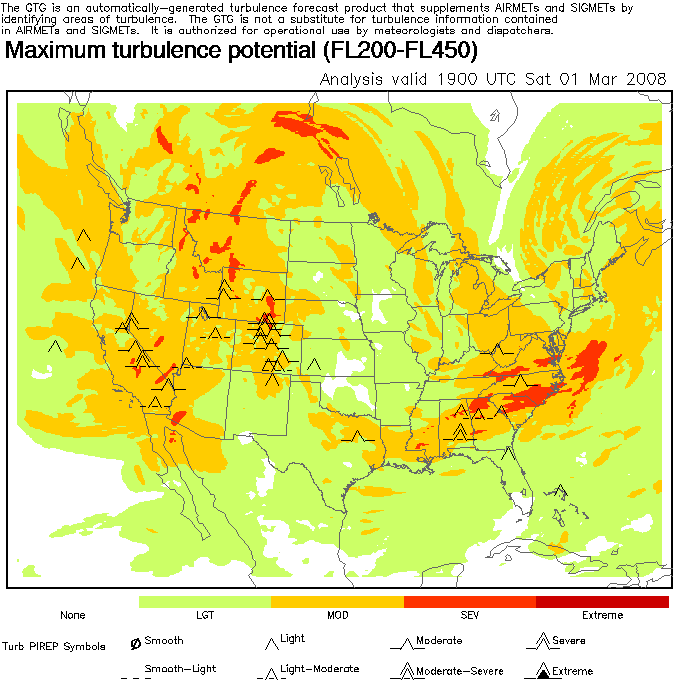 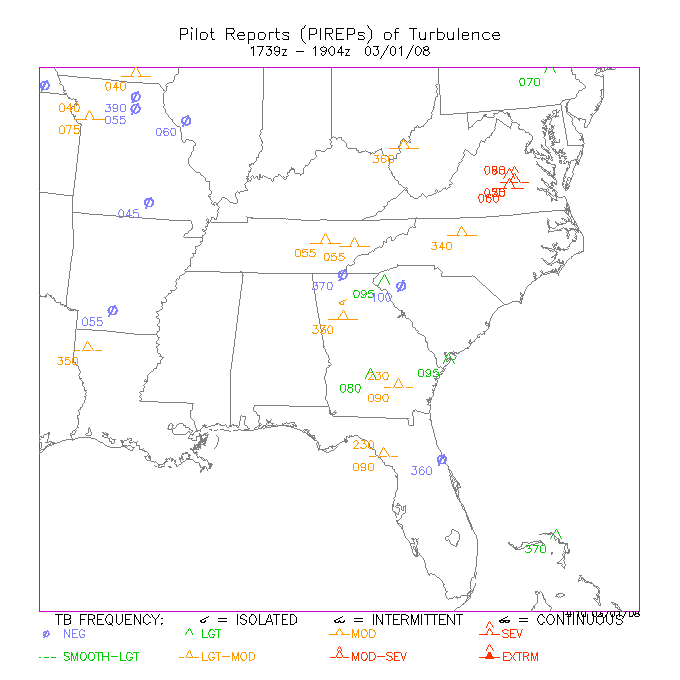 Factores que Acentúan la Probabilidad de Turbulencia
Jet/Corriente en Chorro en Altura
Gradiente de Temperatura
Horizontal
Vertical
Cortante
Horizontal
Vertical
Ondas de Gravedad
Terreno Montañoso
Tipos de Turbulencia
Tipos de Turbulencia
Termal:  Se asocia al calentamiento desigual de la superficie de la Tierra
Generalmente observado tarde en la mañana y durante la tarde.
Atmósfera baja.
Mayor impacto en despegue/aterrizaje. 
Si hay Cu, hay corrientes convectivas y turbulencia
Mas intensa sobre terreno obscuro

Mecánica:  Se asocia a cortantes/cizalla del viento “wind shear” vertical/horizontal debido  a gradientes de presión, variaciones en el terreno y frentes.
El resultado es una cortante/cizalla vertical y horizontal.
Tipos de Turbulencia: Termal
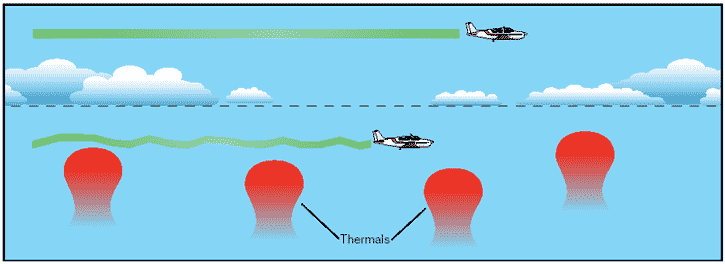 Calentamiento desigual del terreno genera regiones de ascenso de aire.  Dependiendo del tipo de terreno, color y vegetación, los ascensos pueden ser abruptos.
Tipos de Turbulencia: Mecánica
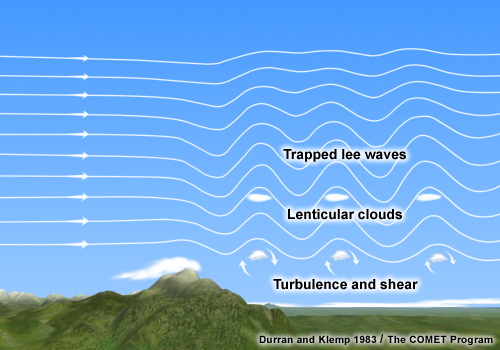 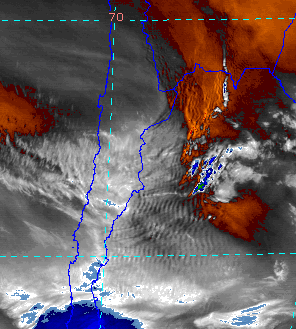 Viento perpendicular a terreno montañoso resulta en regiones de ascenso/descenso mecánico, y por conservación de vorticidad potencial, la generación de ondas del lado de sotavento..
Turbulencia de Estelas/”Wake”
Mecánicamente inducida, se genera/propaga a un intervalo dado, y es basada en el peso/tipo de aeronave.  
Controladores aéreos toman esto en consideración cuando determinan distancia a seguir entre aeronaves.
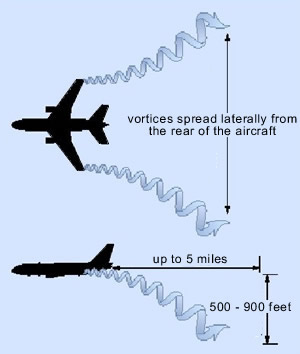 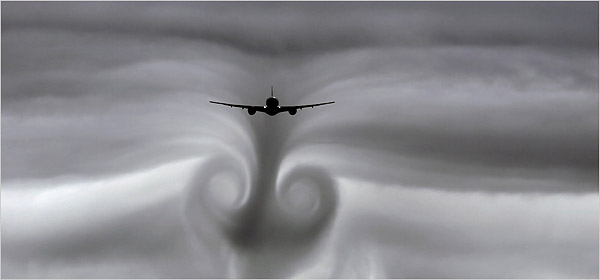 [Speaker Notes: Fuente:  Wikipedia]
Turbulencia Convectiva
Causada por:
Corrientes verticales dentro y cerca de nubes convectivas
Torre cúmulos que generan ondas de gravedad
Termales secos (aire ascendente no saturado)
Rachas descendentes
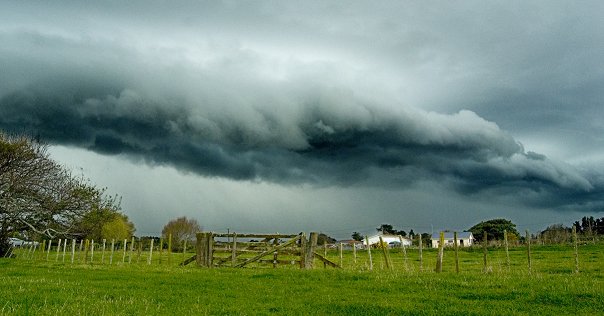 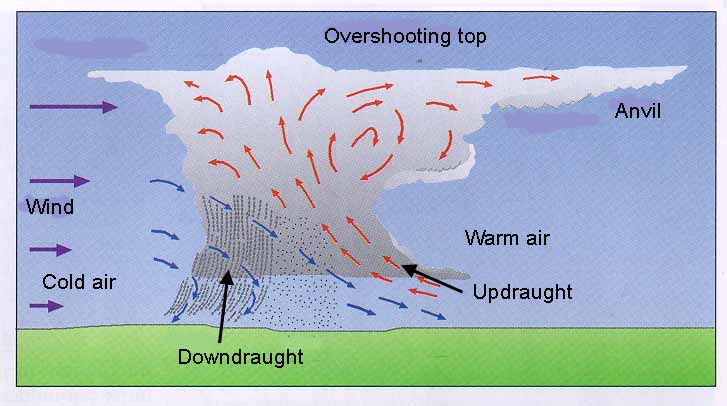 Turbulencia de Aire Claro (CAT)
Turbulencia no asociada a actividad convectiva observada.
Observada en aire claro y/o en nubes no convectivas
Incluye turbulencia de niveles superiores que se asocian al Jet y a frentes en altura.
Áreas de ciclogénesis cerca del jet y al sur de la región de formación.
Moderada cuando la baja se profundiza a <1mb/hr
Severa cuando la baja se profundiza a >1mb/hr
Turbulencia de Aire Claro (CAT)
Tres condiciones que típicamente se asocian a condiciones de turbulencia de aire claro:
Cortante en la vertical
Deformación Horizontal
Convergencia Horizontal
Índices de Turbulencia toman en consideración estos parámetros para sus proyecciones de turbulencia.
Turbulencia con el Jet
En la tropopausa sobre el jet.
En el frente bajo el jet
Regiones de baja presión delante del jet.
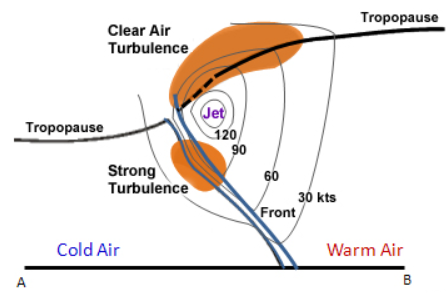 Áreas de Turbulencia
Áreas de advección termal
Ciclogénesis
Cortante de Viento Vertical/Horizontal
Dorsales/Vaguadas Inclinadas
Corrientes en Chorro “Jets” Confluentes
Dorsales/Vaguadas Angostas
Bajas Cerradas
Cerca de Montañas
Divergencia en Altura
Categorías
Categorías
Ligera
Aeronave experimenta ligeros cambios en altitud y/o actitud 
Inducida por variaciones en velocidad de 05-14 nudos con movimientos verticales de 5 a 19 pps
Modera
Aeronave experimenta moderados cambios en altitud y/o actitud
Piloto esta en control de la aeronave 
Inducida por variaciones en velocidad de 15-24 nudos con movimientos verticales de 20 a 35 pps
Severa
Aeronave experimenta abruptos cambios en altitud y/o actitud 
Piloto puede, brevemente, perder control 
Inducida por variaciones en velocidad > 25 nudos con movimientos verticales de 36 a 49 pps
Extrema
Aeronave sacudida violentamente
Prácticamente imposible de controlar
Inducida por variaciones en velocidad > 25 nudos con movimientos verticales  > 50 pps
Impacto
Aeronaves que encuentran turbulencia severa o extrema en vuelo:

Quedan fuera de servicio hasta que sean inspeccionadas por daños estructurales

Costándole tiempo y dinero a la empresa
Categorías
Ligera
Cerca de montañas (Vientos Leves) 
Dentro o cerca de nubes cumuliforme
Cerca de la Tropopausa
En capas bajas en terreno rugoso donde los vientos son mayores de 15Kt
Categorías
Moderada
En ondas de montaña a 500 Km en el lado de sotavento cuando los vientos inciden perpendicularmente a las montañas y su intensidad es mayor a 50Kts.
En ondas de montaña a 250 Km en el lado de sotavento cuando los vientos inciden perpendicularmente a las montañas con vientos de fuerza 25-50Kts.
En CBs.
A unos 200 Km. del Jet en el lado frió/polar. 
En niveles bajos en terreno rugoso cuando los vientos exceden 25Kt.
En terreno plano con ráfagas  > 50Kt.
Áreas de Ciclogénesis cuando la baja se profundiza a <1mb/hr
Categorías
Severa
En ondas de montaña, a 250 Km. en el lado de sotavento cuando los vientos inciden perpendicularmente a las montañas y superiores a 50Kts.
En ondas de montaña a 100 Km. en el lado de sotavento cuando los vientos son perpendiculares a las montañas y varían entre 25-50Kts.
Dentro o cerca de Cb’s en etapa madura.
A unos 100-200Km del Jet en el lado frío/polar.
Área de ciclogénesis cuando la baja se profundiza a >1mb/hr
Categorías
Extrema
En onda de montaña cerca de la nube rotor
En tormenta severas especialmente cerca/ dentro de una línea de inestabilidad.
Ejemplos y Herramientas
Dorsal y Vaguada
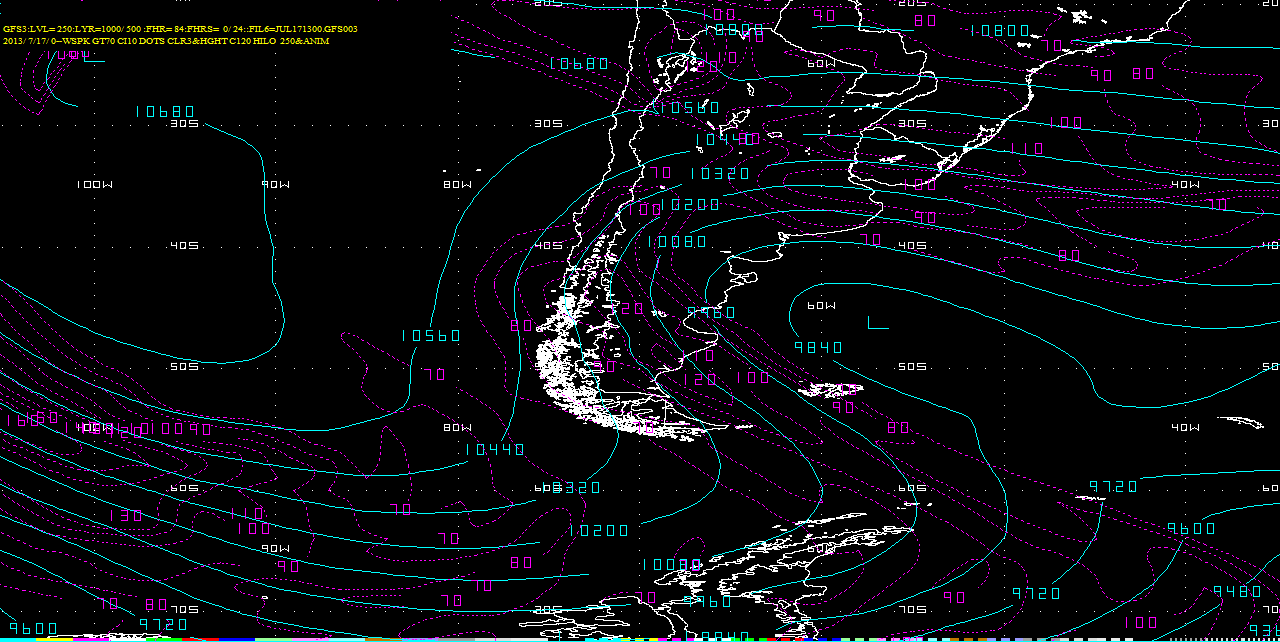 [Speaker Notes: Isohipsas en 250 hPa, azul celeste, y las isotacas en morado fueron graficadas para resaltar el flujo alrededor de vaguadas y dorsales.  Donde mas brusco sea el cambio en intensidad y dilección del viento, mayor la probabilidad de tener turbulencia.

Esto normalmente se ve en la cresta de dorsales pronunciadas, y/o a lo largo del eje de vaguadas.]
Vaguada(Hemisferio Sur)
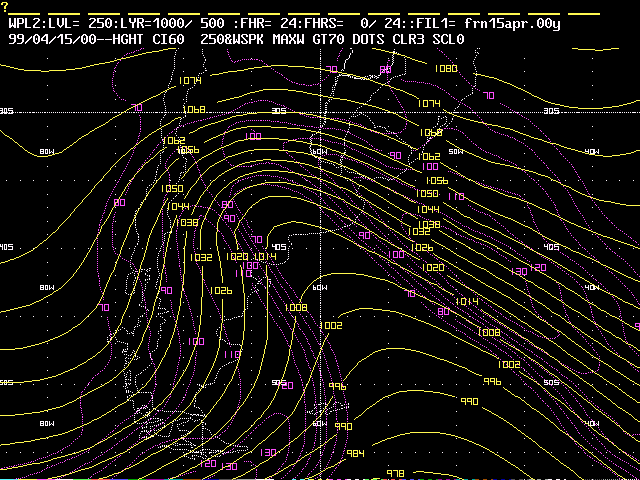 [Speaker Notes: Vaguada del hemisferio sur, con las isohipsas en 250 hPa en color amarillo y las isotacas en líneas entre cortadas moradas.  Fuerte Jet es analizado sobre Río de la Plata, con un segundo Jet entrando por Patagonia.  A lo largo del eje de la vaguada vemos un cambio brusco en dirección e intensidad del viento.]
Baja Cerrada
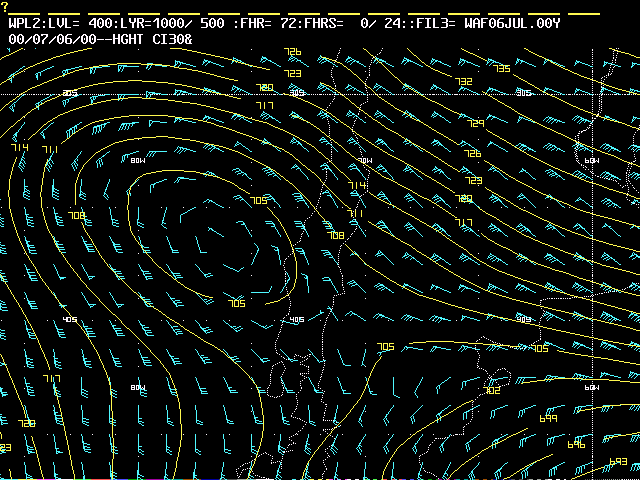 [Speaker Notes: Otro ejemplo del hemisferio sur, donde los vientos e isohipsas de 400 hPa son mostradas.  El collado esta marcado con un circulo, resaltando el área donde en corta distancia los vientos confluyen y difluyen, mientras cambian de intensidad y dirección.]
Jets Confluentes
Cuando dos Jets confluyen a una distancia menor de 5 grados el jet mas frío se desplaza por debajo del mas cálido creando fuerte cizalla vertical.
CAT
Turbulencia en Jets Confluentes: Adaptado de United
25-50%
50%
75%
50%
50%
50%
25-50%
Mayor riesgo de turbulencia si los Jets están a menos de 500Km o a 5 grados de latitud.
[Speaker Notes: United Airlines condujo un estudio, donde en el ejemplo dado tenemos dos Jets confluentes.  En anaranjado esta el Polar, y en rojo tenemos el Subtropical.  El potencial mas alto de turbulencia lo veremos donde los Jets confluyen, y en la base de la vaguada polar.]
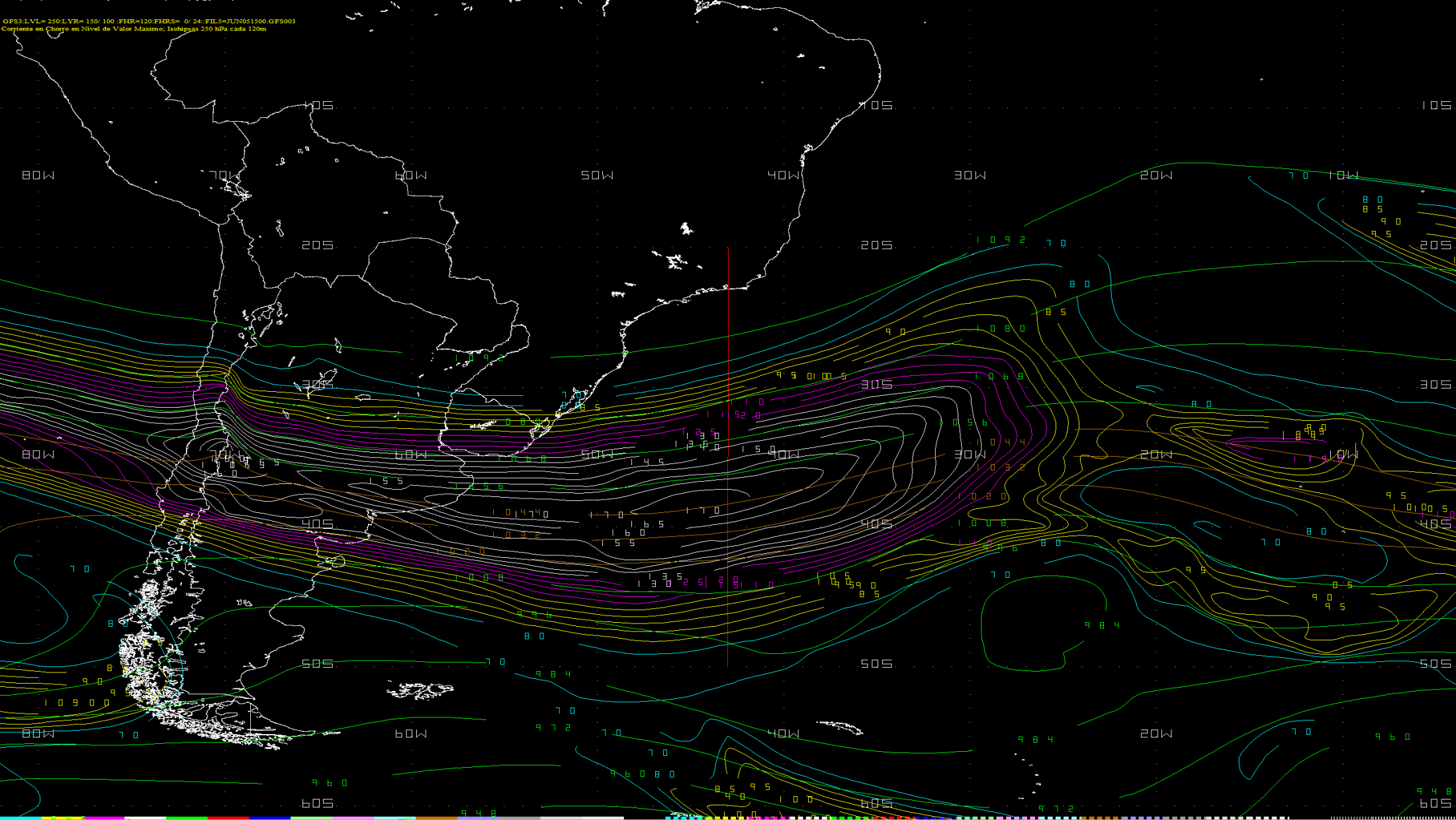 Jets Confluentes
Jets Confluentes (Inicio)
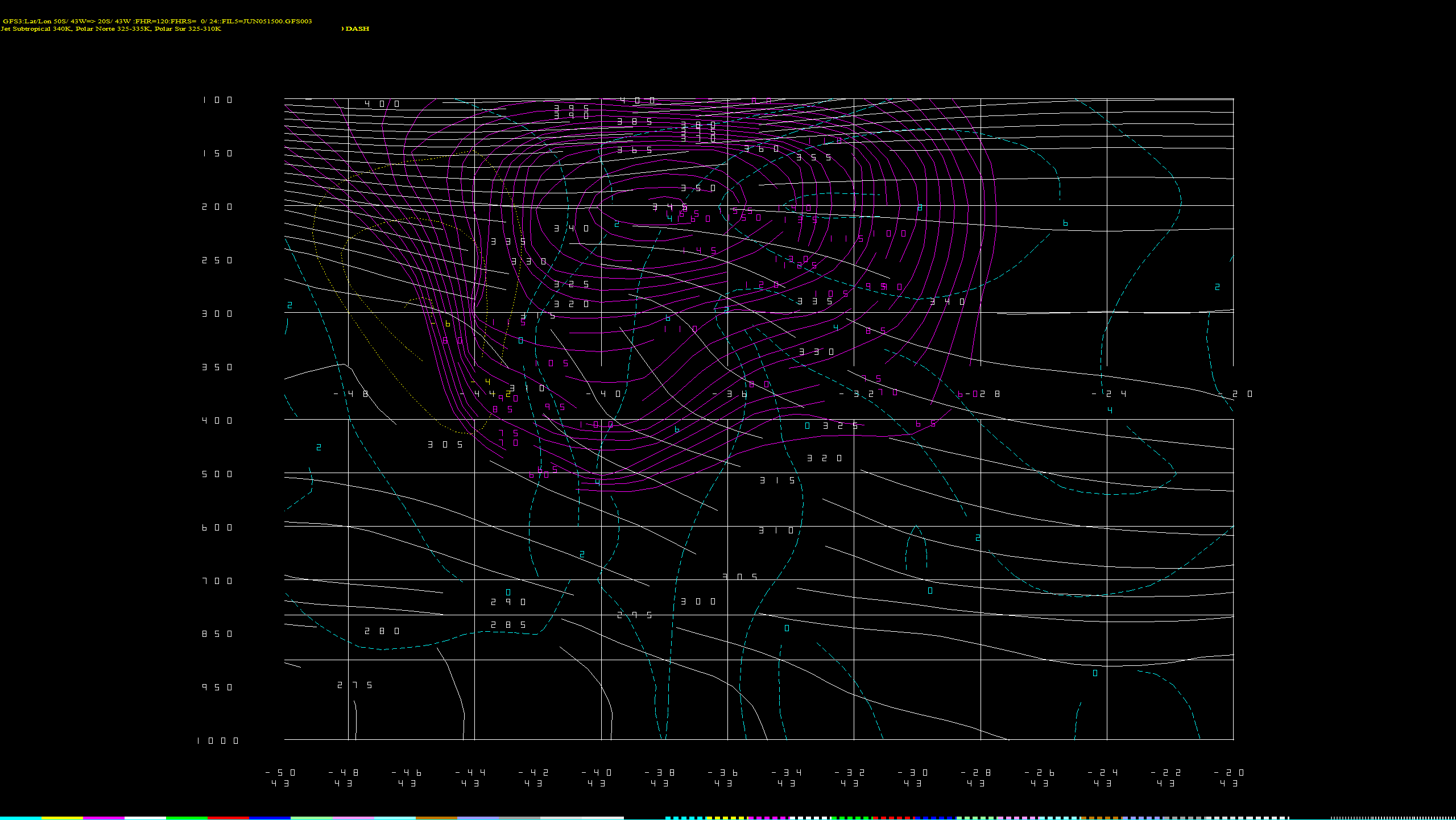 STJ
X
NPJX
Jets Separados
Jets Confluentes
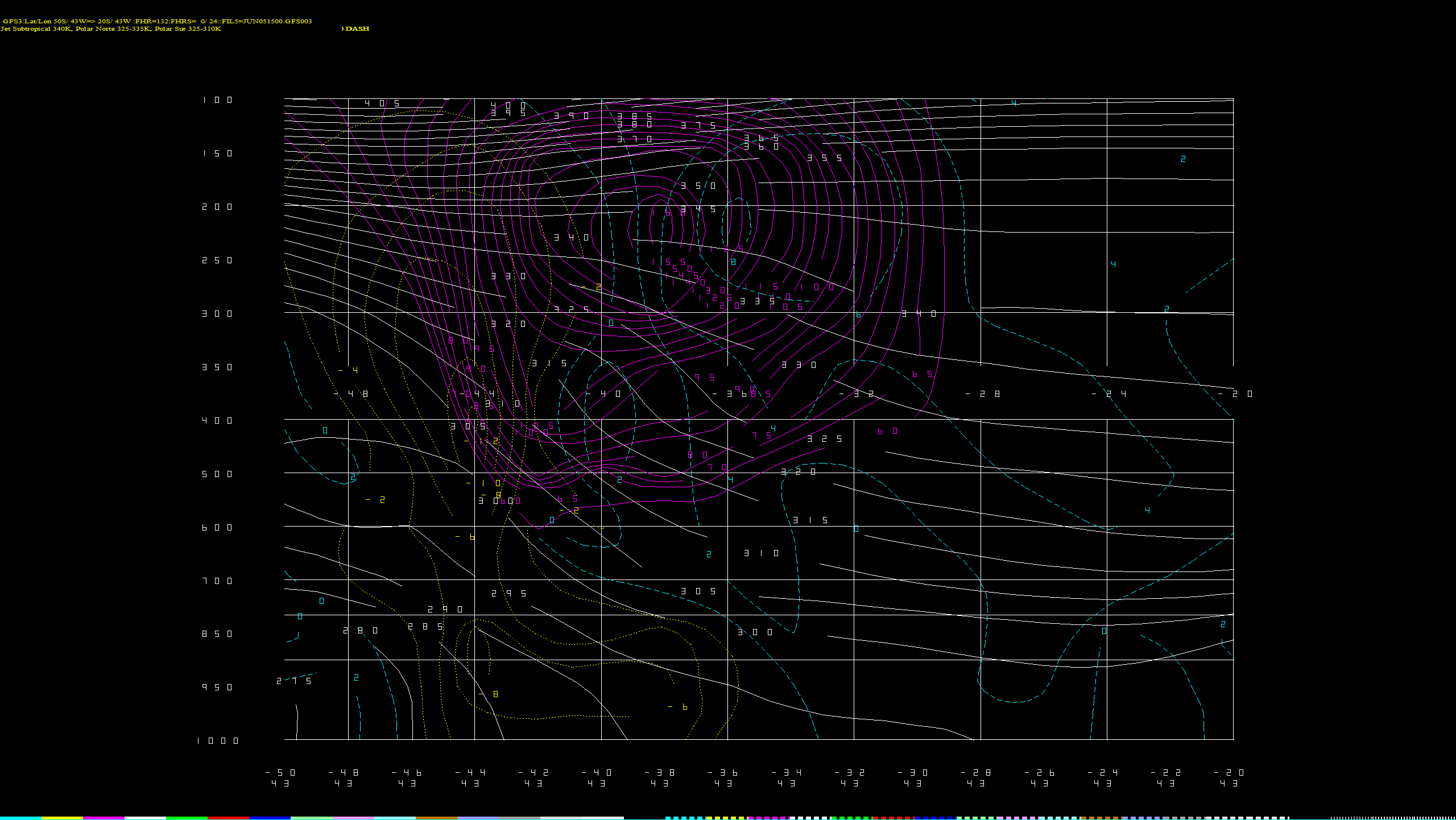 STJ
X
NPJX
Jets Confluyendo
Jets Confluentes: NPJ bajo STJ
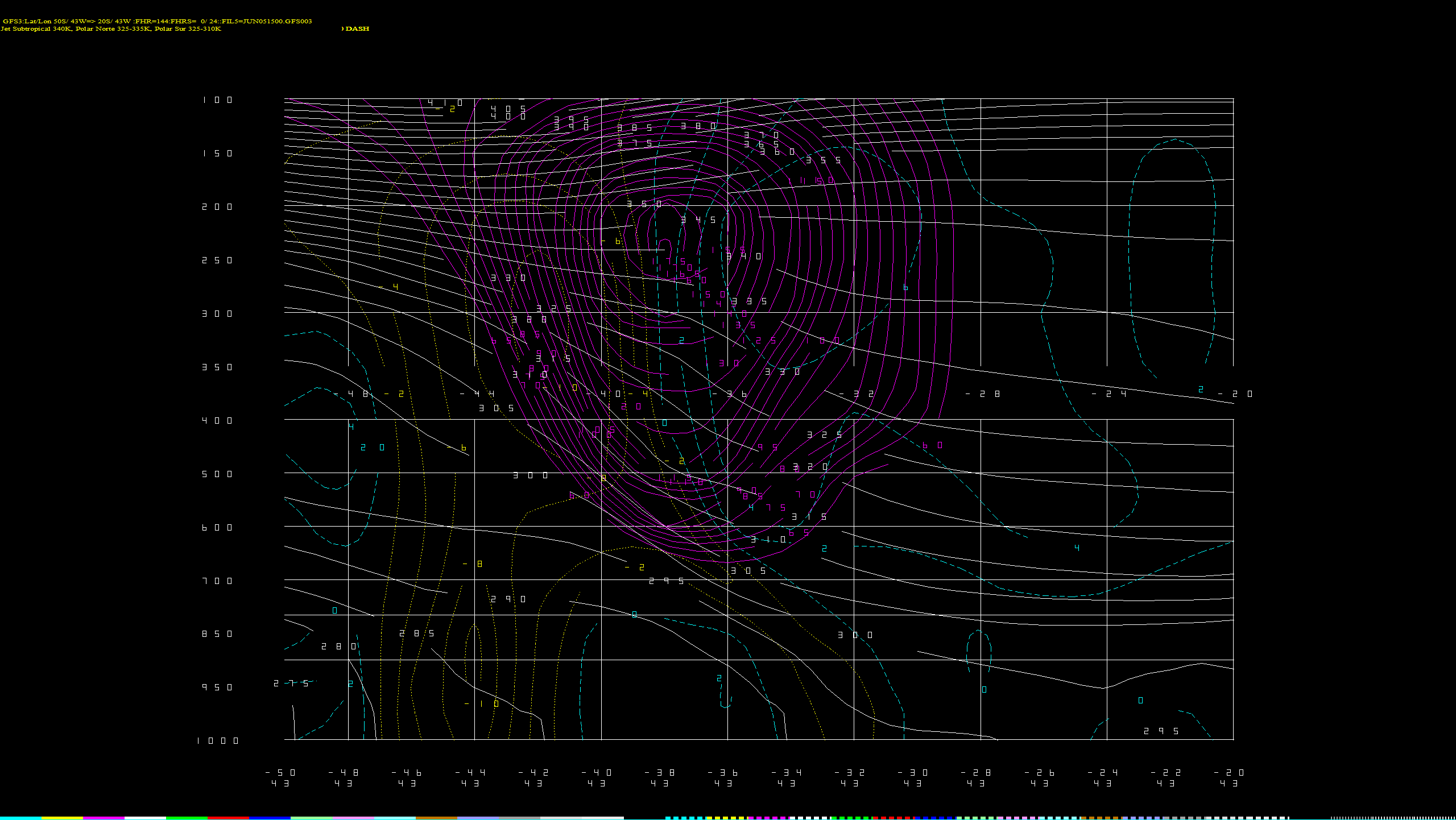 STJ
X
NPJX
Jets Cercanos
Advección Fría en Altura
Mayoría de los eventos CAT se asocian a este tipo de advección.
Generalmente núcleo frío en la base de la vaguada
CAT
[Speaker Notes: Isohipsas en negro sólido, y las isotermas en líneas entre cortadas azules.  El triangulo resalta un área de fuerte advección fría en este nivel imaginario.]
Advección Fría/Cálida
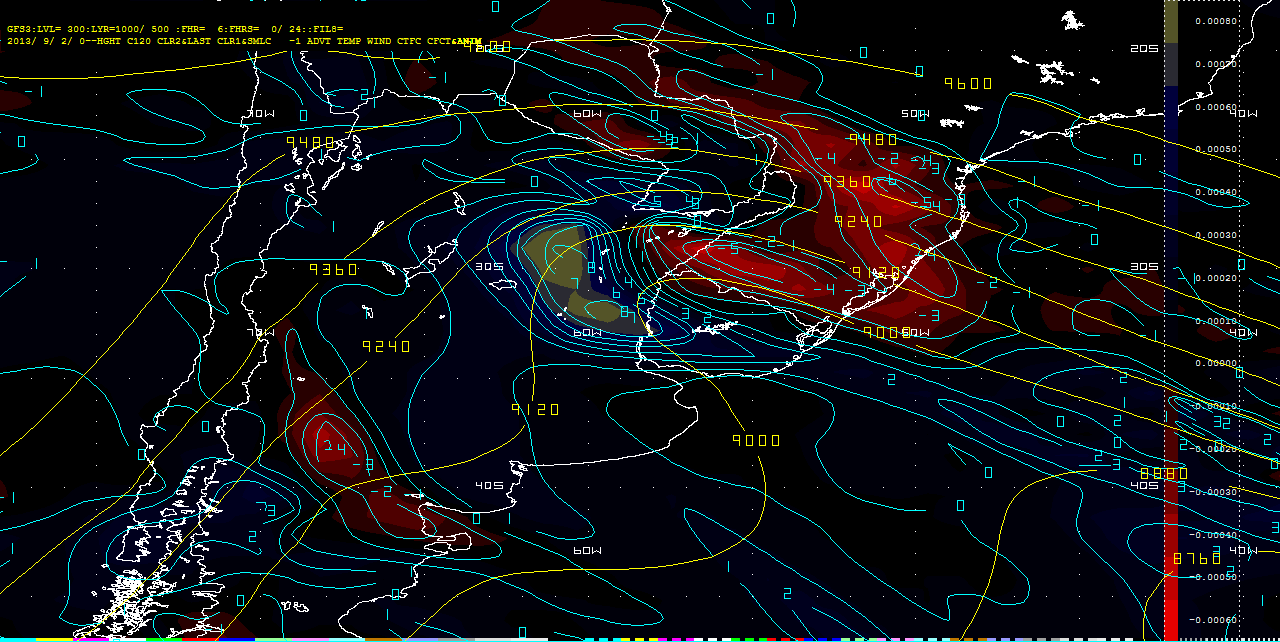 Advección Fría/Cálida
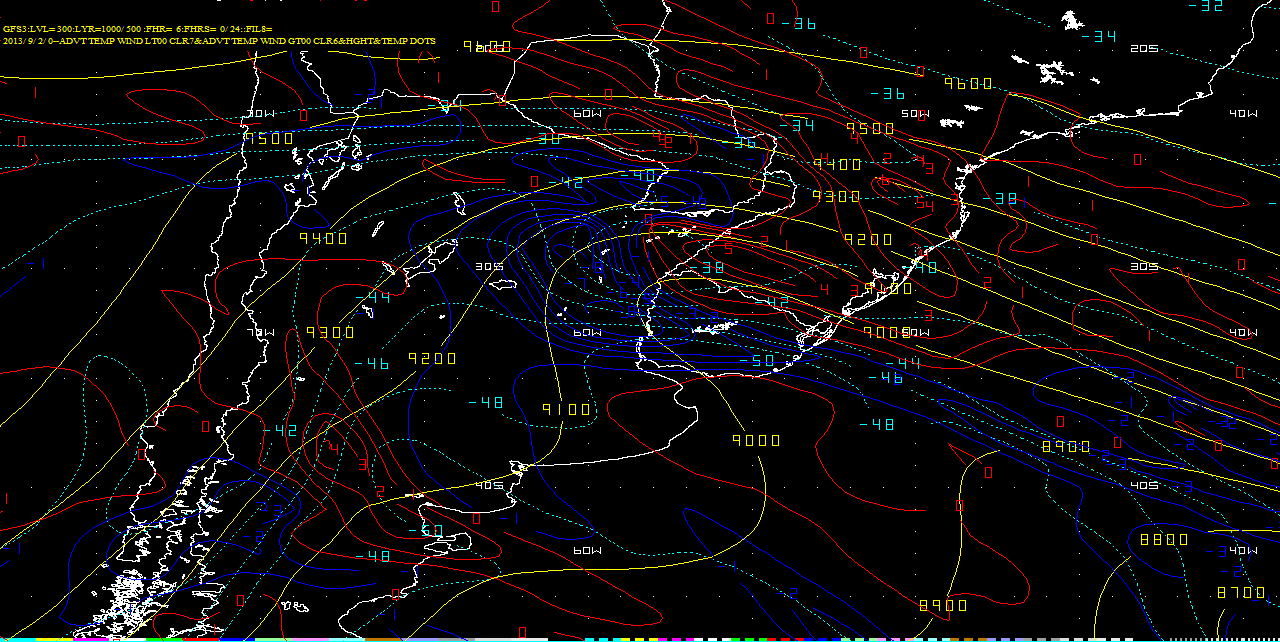 Imágenes de Satélite
Bandas transversas
Se asocian con el jet Subtropical en latitudes bajas.
Oscurecimiento de imagen de vapor de agua
Advección fría/seca y convergencia en niveles medios/superiores de la atmósfera. 
Moderada o mas si persiste por mas de tres horas.
Onda de montaña.
Herramienta para Evaluar CATNOAA/NESDIS
Flujo en 500 hPa
L
Jet en 250 hPa
CAT
[Speaker Notes: La imagen de satélite es una herramienta que podemos utilizar para verificar pronósticos y/o hacer análisis de áreas de turbulencia.  Según los estudios del NOAA/NESDIS, turbulencia de intensidad moderada a severa se puede dar en el área de deformación. 

El flujo en 500 hPa nos estima donde va a estar el Jet en niveles superiores, donde la salida derecha, al localizarse sobre el punto triple del frente, nos resultara en un área de ciclogénesis y fuertes movimientos verticales, tanto ascendentes como descendentes.  Esto, en turno, favorecerá la turbulencia.]
Turbulencia con el Jet
En la tropopausa sobre el jet.
En el frente bajo el jet
Regiones de baja presión delante del jet.
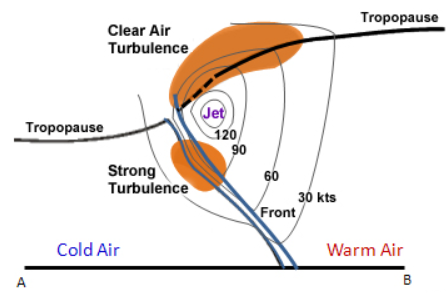 Secamiento y Bandas Transversas: WV
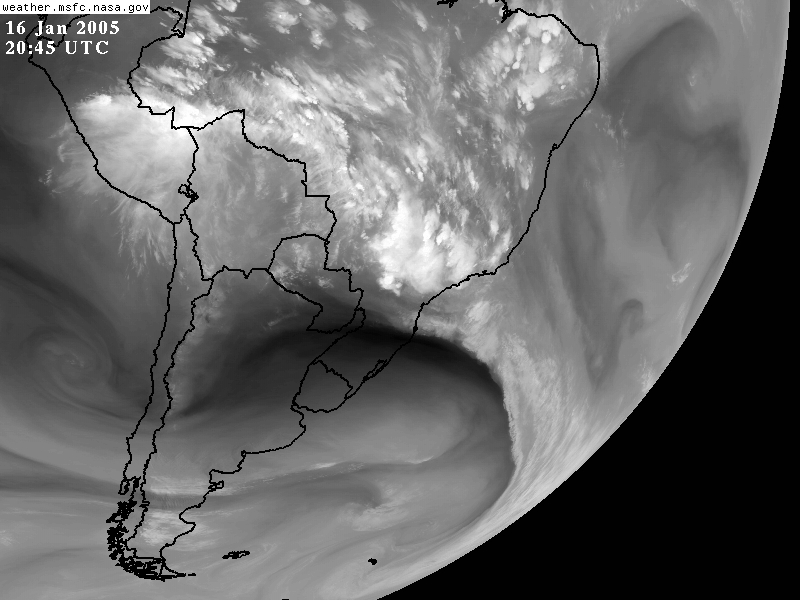 [Speaker Notes: El rectángulo nos marca en la imagen de vapor de agua un área donde se aprecian bandas transversales en el flujo en altura.  Esto es típico de un Jet Subtropical de una intensidad de por lo menos 70 nudos.]
Bandas Transversas
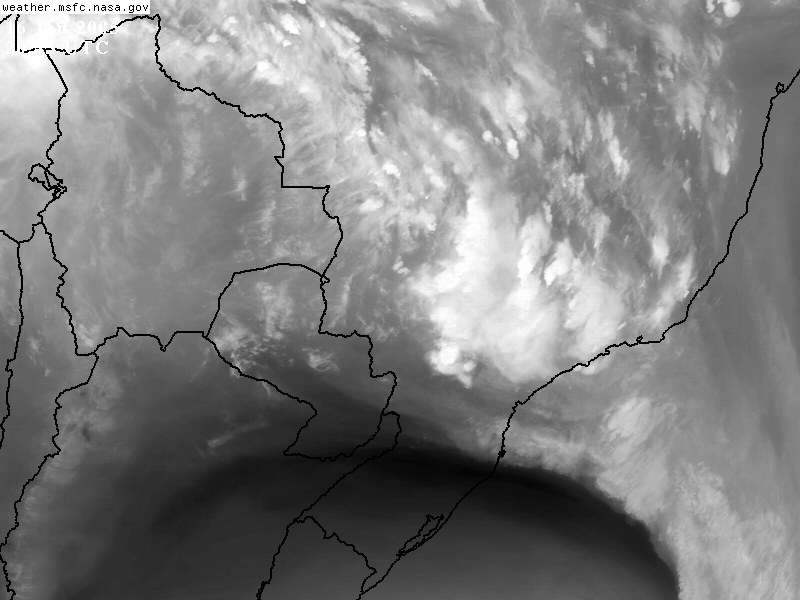 [Speaker Notes: Zoom de la imagen anterior.]
Bandas Transversales y Paso Foehn
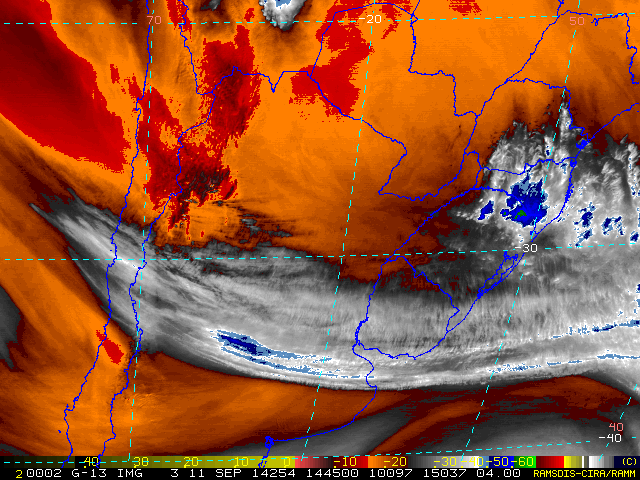 Turbulencia de Montaña
Turbulencia de Montaña
Indicadores
Rápidas caídas de presión en el lado de sotavento.
Nube de Rotor y/o Lenticular.
No siempre presente
Fuertes ráfagas/rachas en el lado de sotavento perpendiculares a la cordillera.
Viento Zonda probable
Arena/tierra son levantados hasta 500 hPa.
Turbulencia de MontañaNiveles de Vuelo
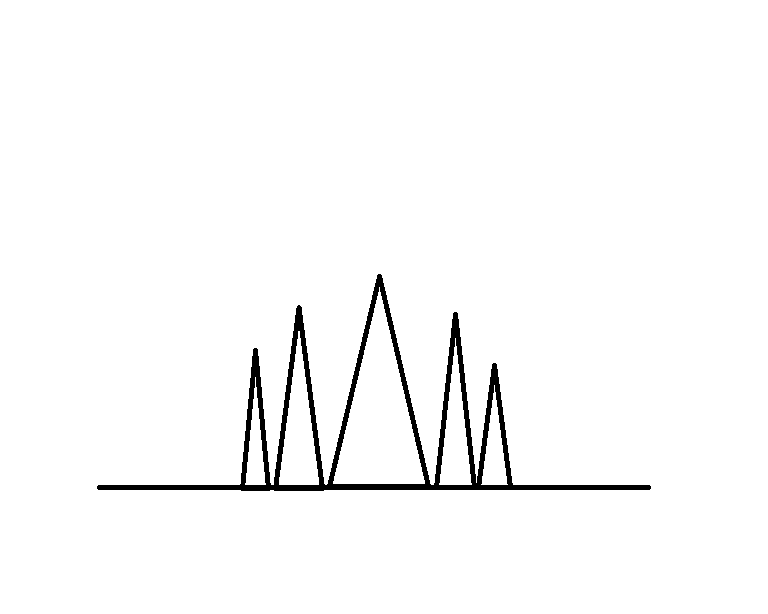 1.5 X Altura de la Montaña
Nivel de Turbulencia
Si montaña mide 4Km, nivel de turbulencia entre 4-10Km MSL
Turbulencia de Montaña
Base de la Turbulencia= Cima de la montaña
Tope de la Turbulencia= Cima + 1.5 X Cima
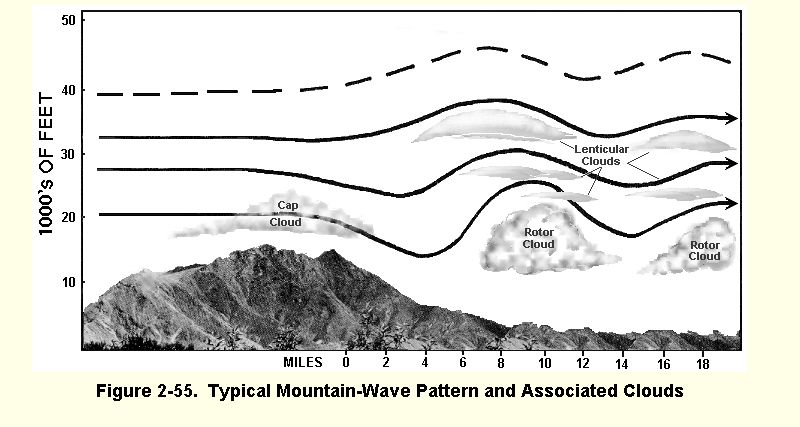 Tope: FL390
Base
FL150
Turbulencia de Montaña
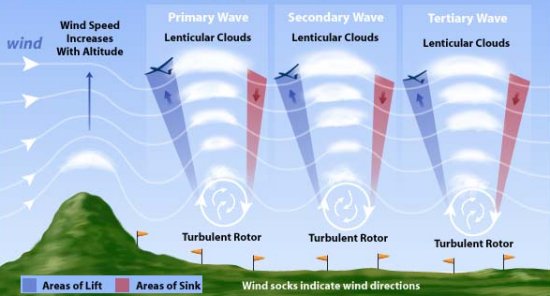 Turbulencia de Montaña: STJ
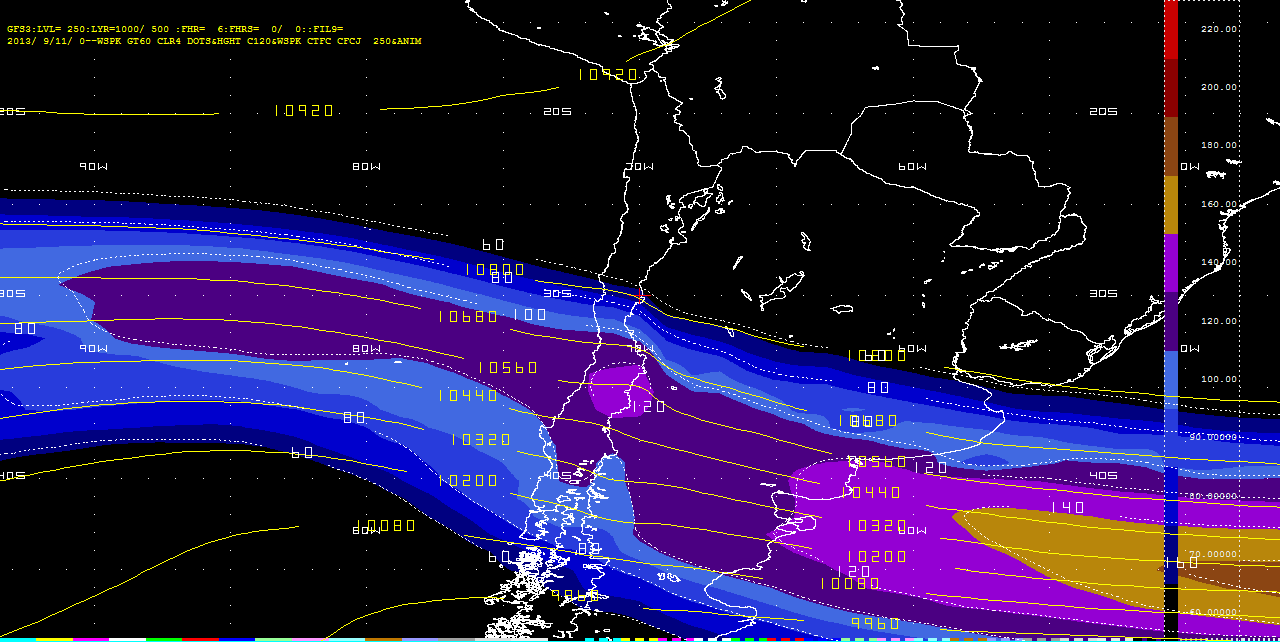 Flujo Perturbado
[Speaker Notes: En la imagen vemos las isohipsas, viento máximo, y el terreno según visto por el modelo GFS.  Fíjese en la vaguada sobre los Andes de Chile, esto es buen indicador de que las condiciones están favorables para turbulencia de montaña.]
Turbulencia de Montaña
[Speaker Notes: Grafico de la izquierda nos muestra el patrón típico, donde Ci se ve del lado de barlovento, mientras que denso Ci se genera de sotavento, con una capa libre de nubes al pie de la cordillera.

El grafico de la derecha, en forma X Y, compara la diferencia de presión entre ambos lados de la cordillera con la intensidad del viento por debajo de los 500 hPa.  Mientras mas fuerte sea el viento, y mayor la diferencia de presión en superficie, mas alta la probabilidad de que se de la turbulencia.]
Turbulencia de Montaña
[Speaker Notes: En el grafico podemos hacer relación entre la intensidad de la turbulencia y otros parámetros, como la diferencia de temperatura en 850 hPa entre ambos lados de la cordillera, como ejemplo.  Esto se basa en que fuerte compresión adiabática del lado de sotavento resultara en calentamiento.  Mientras mayor el diferencial térmico, mas alta/fuerte la turbulencia que se va a sentir.]
Turbulencia de Montaña: 500 hPa
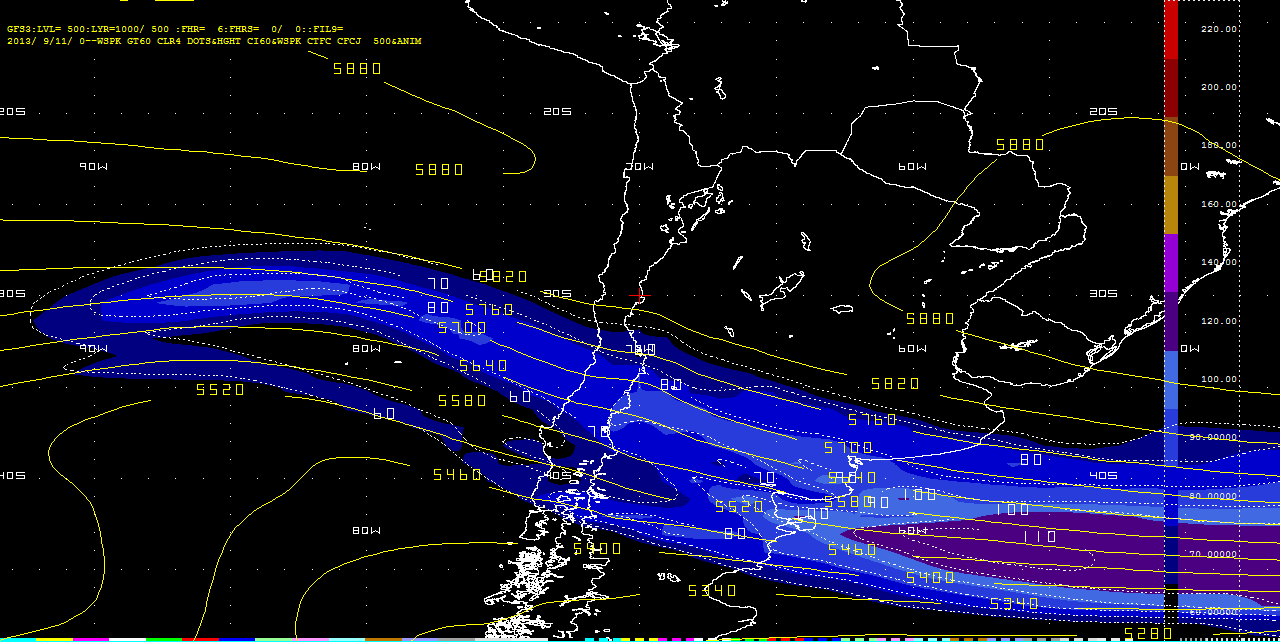 Flujo Perturbado
[Speaker Notes: El terreno, según el GFS, es resaltado en “cajitas”, y las isohipsas en 500 hPa presentadas en color azul.  Viento de mas de 50 Kt es graficado en líneas entre cortadas amarillas.  

El fuerte flujo en el norte de Chile y Argentina genera en el modelo una ondulación, la cual es característica de la turbulencia de montaña.]
Turbulencia de Montaña: 500 hPa-Terreno
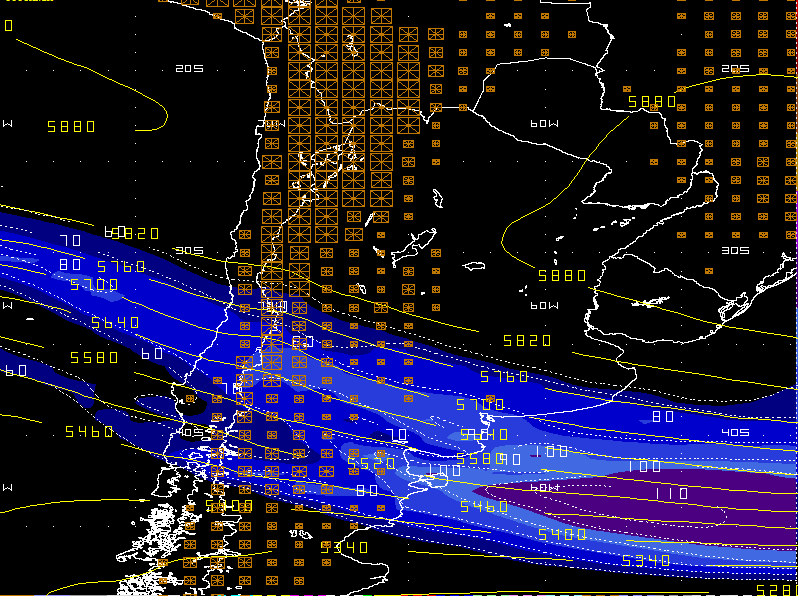 [Speaker Notes: El terreno, según el GFS, es resaltado en “cajitas”, y las isohipsas en 500 hPa presentadas en color azul.  Viento de mas de 50 Kt es graficado en líneas entre cortadas amarillas.  

El fuerte flujo en el norte de Chile y Argentina genera en el modelo una ondulación, la cual es característica de la turbulencia de montaña.]
Turbulencia de Montaña: Zoom
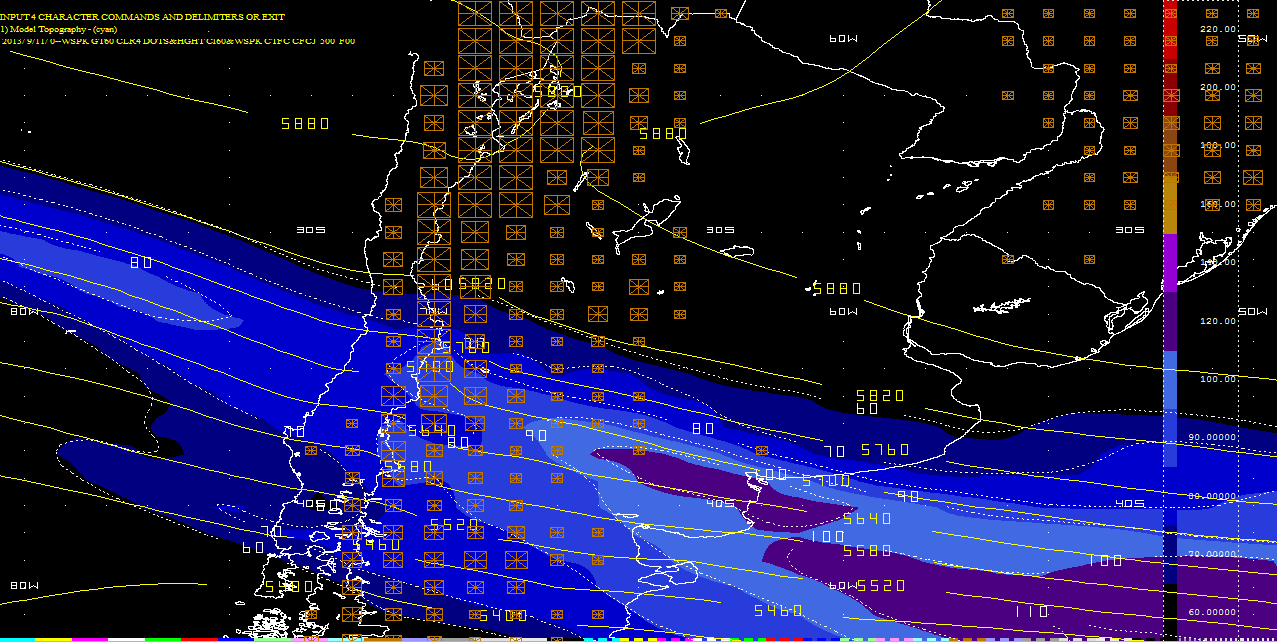 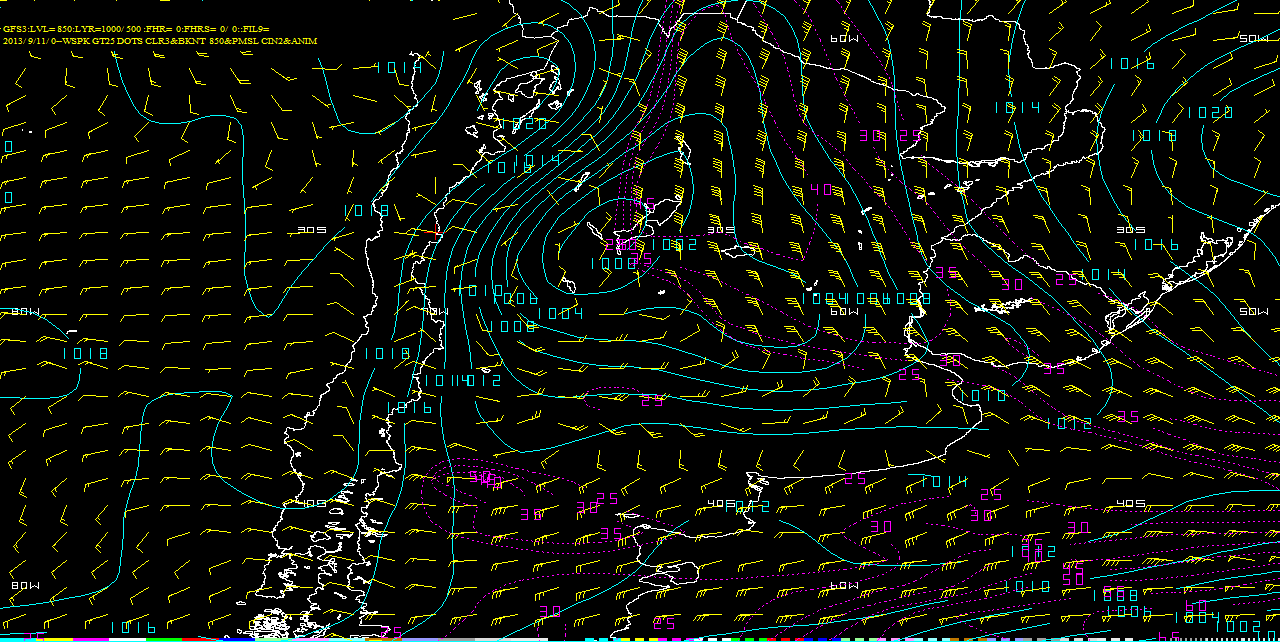 V=70/90Kt
Perturbación Inducida en 500 hPa
PMSL y Vientos en 850 hPa
[Speaker Notes: En la izquierda isotacas e isohipsas en 500 hPa.

En la derecha el viento en 850 hPa y la presión al nivel del mar.

Bajo la influencia de los vientos, una vaguada de sotavento se genera en el noroeste de Argentina, con una baja presión de 1017 hPa.  La diferencia de presión entre el lado chileno y el lado argentino son unos 6 hPa.]
Turbulencia de Montaña
V=70/90Kt
[Speaker Notes: Grafico de la izquierda nos muestra el patrón típico, donde Ci se ve del lado de barlovento, mientras que denso Ci se genera de sotavento, con una capa libre de nubes al pie de la cordillera.

El grafico de la derecha, en forma X Y, compara la diferencia de presión entre ambos lados de la cordillera con la intensidad del viento por debajo de los 500 hPa.  Mientras mas fuerte sea el viento, y mayor la diferencia de presión en superficie, mas alta la probabilidad de que se de la turbulencia.]
Cuña Termal en 850 hPa
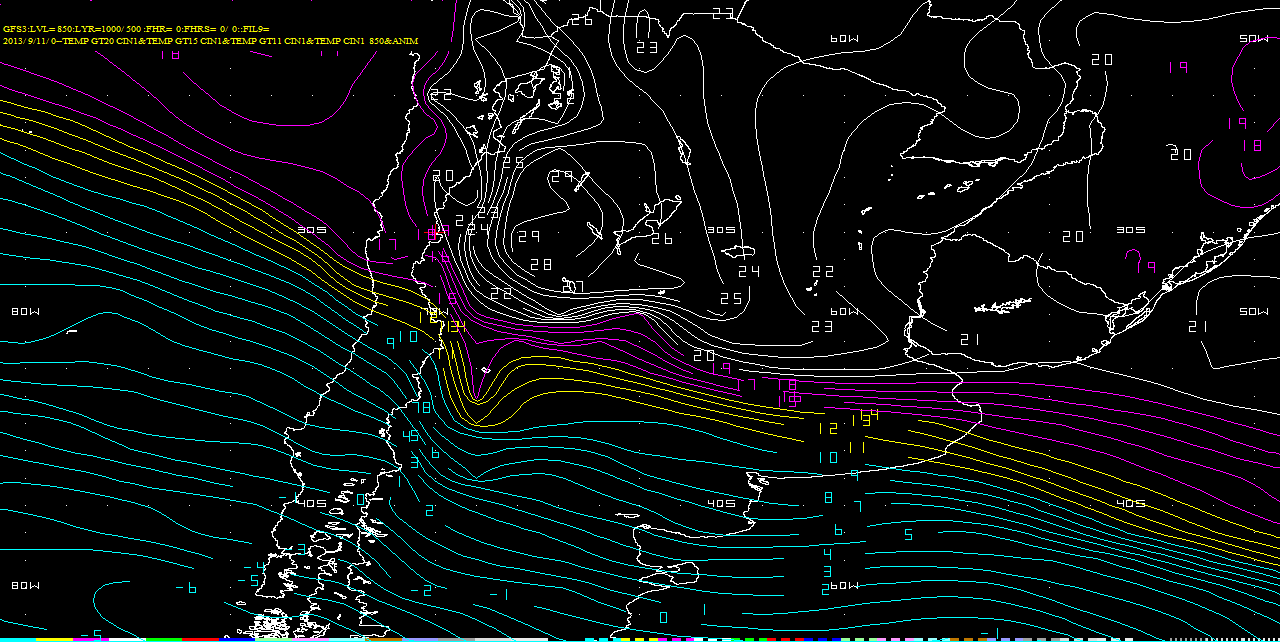 dT de 9-11C
[Speaker Notes: En los 850 hPa también podemos evaluar la influencia de la vaguada termal, con las isotermas de 850 hPa mostrando un máximo de 20C en el noroeste de Argentina, resultando en un contraste térmico de unos 9 a 11 grados entre el lado argentino y el chileno de los Andes.]
Turbulencia de Montaña
[Speaker Notes: En el grafico podemos hacer relación entre la intensidad de la turbulencia y otros parámetros, como la diferencia de temperatura en 850 hPa entre ambos lados de la cordillera, como ejemplo.  Esto se basa en que fuerte compresión adiabática del lado de sotavento resultara en calentamiento.  Mientras mayor el diferencial térmico, mas alta/fuerte la turbulencia que se va a sentir.]
Viento Zonda
Viento Zonda/Foehn
Viento húmedo asciende del lado de barlovento.
Se expande y enfría lentamente siguiendo la pseudo adiabática húmeda
Aire seco desciende del lado de sotavento
Desciende y se comprime (calienta) rápidamente siguiendo la adiabática seca
Resultado:  Viento fuerte, calido y seco que desciende por las vertientes de las montañas.
Viento Zonda/Foehn
Comienza con viento fuerte en altura perpendicular a la cordillera
Esto induce vaguada de sotavento, la cual tiende a intensificar los vientos
Nubes/precipitación del lado de barlovento terminan súbitamente en una pared foehn.
Condiciones asociadas a turbulencia de montaña pueden inducir este evento.
Mas común con pasaje de frentes
Incremento de temperatura puede llegar a 28C en la base de la montaña.
Viento Zonda/Foehn
Estadísticamente mas común en los meses de Mayo a Noviembre
En verano, flujo superior no es tan fuerte
También, calentamiento sobre Argentina favorece corrientes ascendentes que minimizan el impacto/ efecto de flujo descendente
Típicamente tiene una incidencia entre las 12-18 hrs
Puede durar entre 1 a 12 hrs.
Vientos descendentes pueden exceder los 40 Km/h
Mas común sobre las provincias de La Rioja, San Juan y norte de Mendoza
Animación Jets en 250 hPa 10-13 Jul 2006
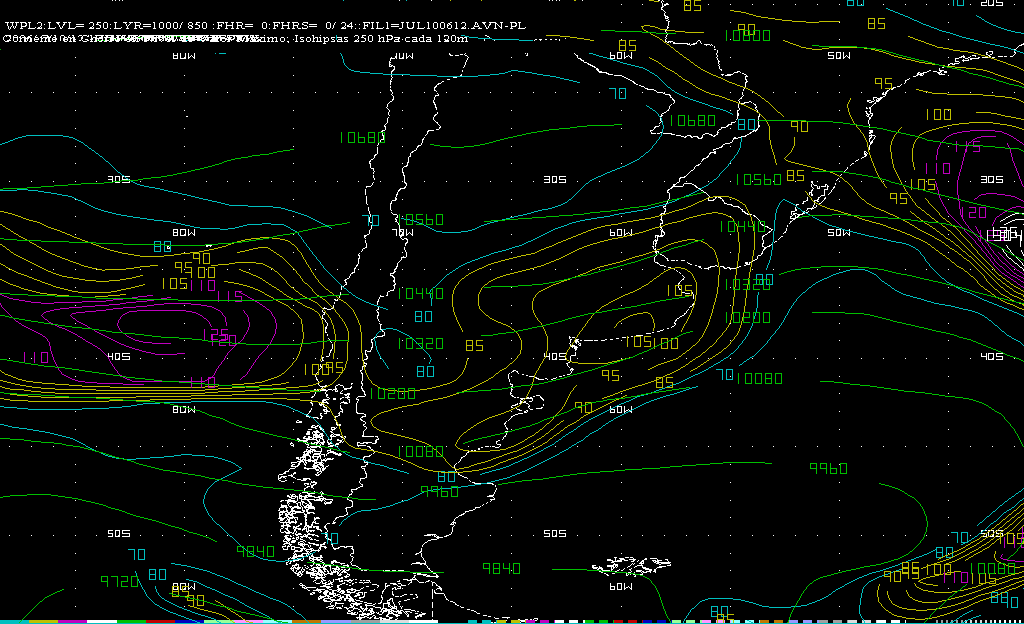 Jet/11 Jul, 2006/12Z
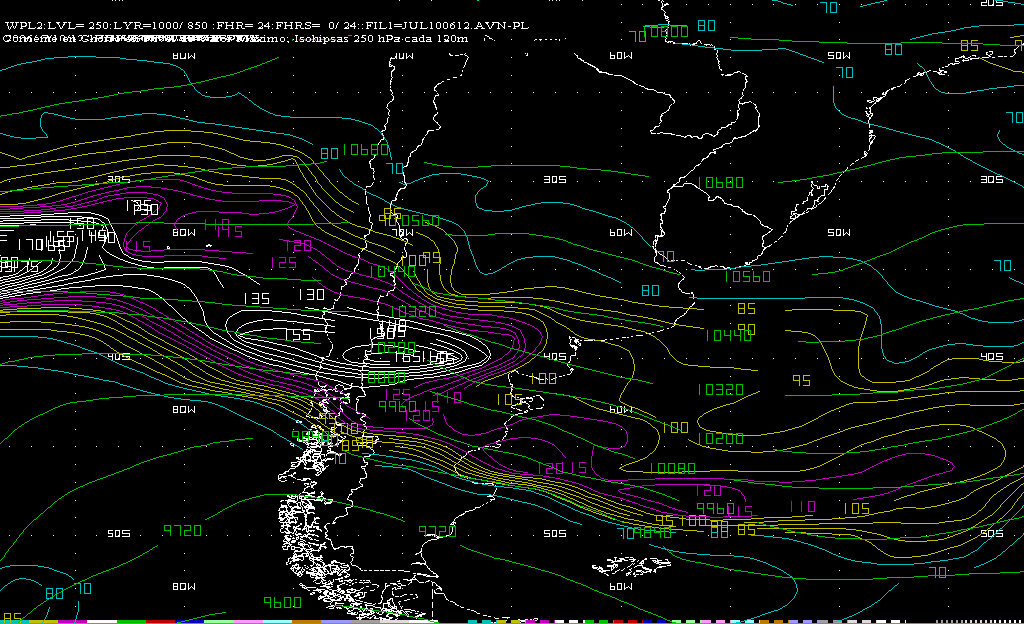 Animación Superficie 10-13 Jul 2006
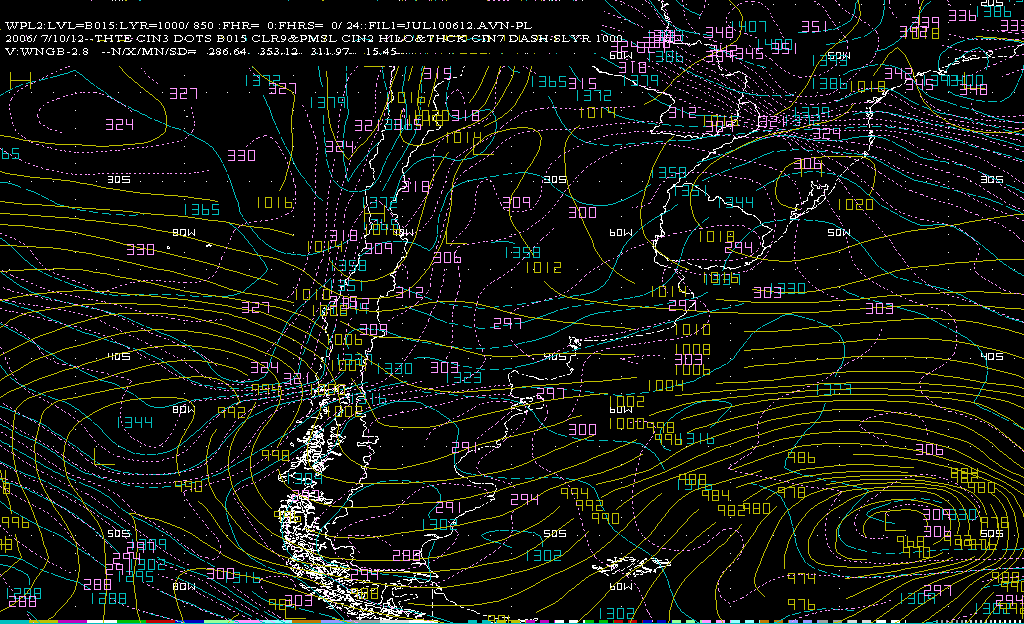 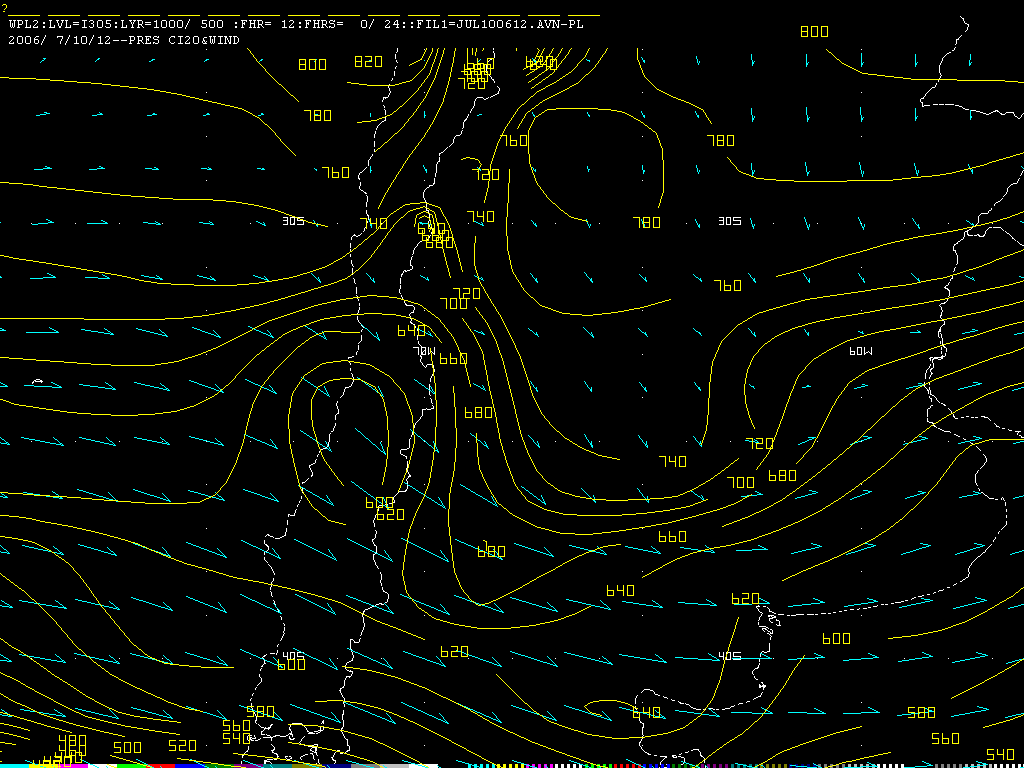 SPF i305 – Presión y Viento11 Jul 2006/00Z
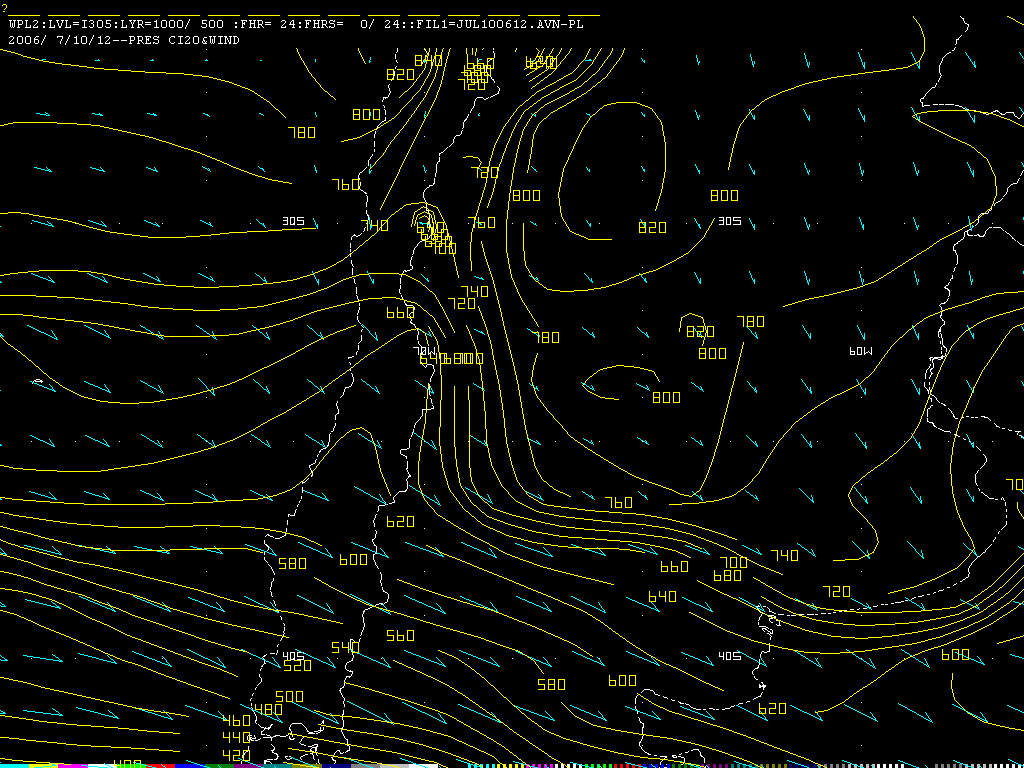 SPF i305 – Presión y Viento11 Jul 2006/12Z
Animación Vientos en 850 hPa 10-13 Jul 2006
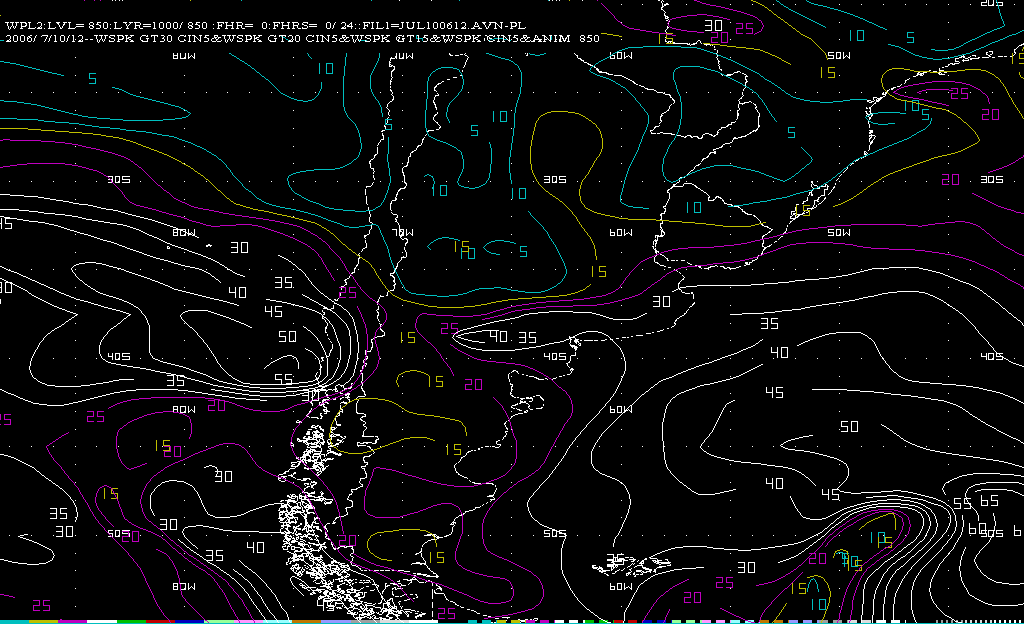 Vientos en 850 hPa 11 Jul 2006/12Z
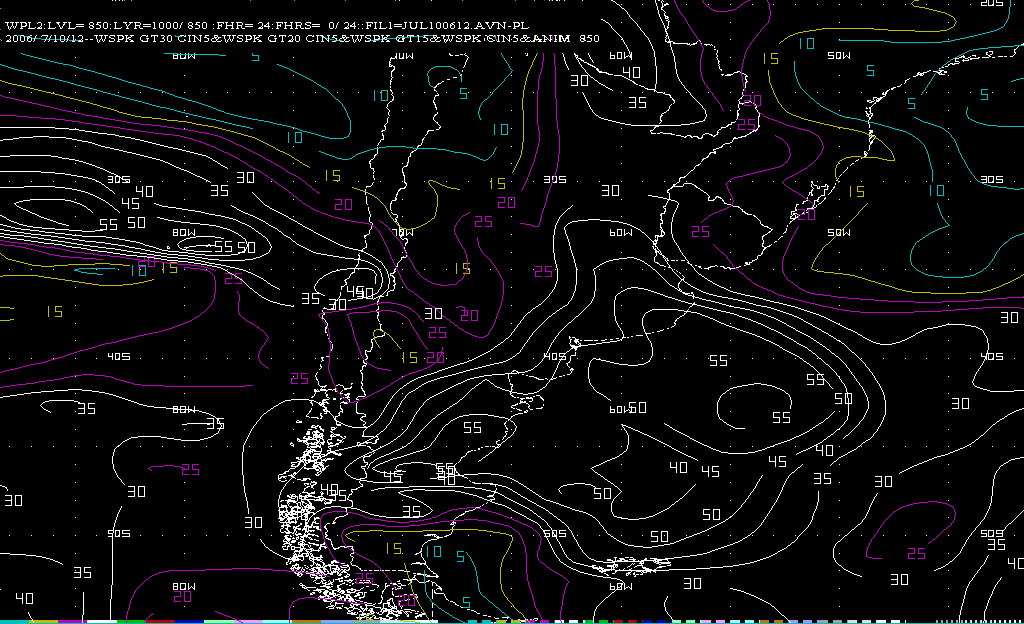 Animación Vientos en Capa Limite 10-13 Jul 2006
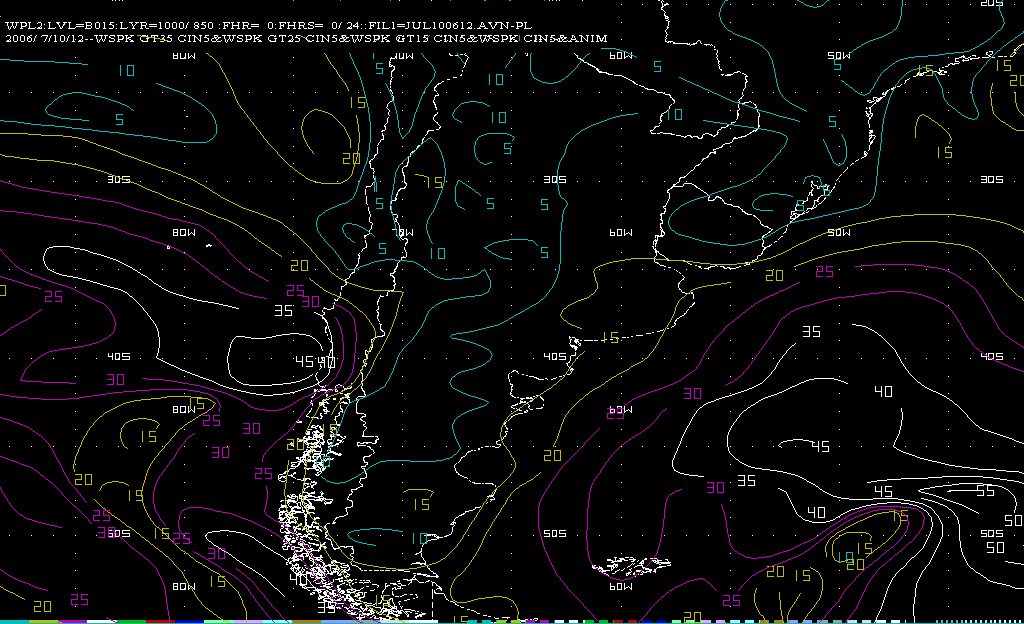 Vientos en Capa Limite 11 Jul 2006/12Z
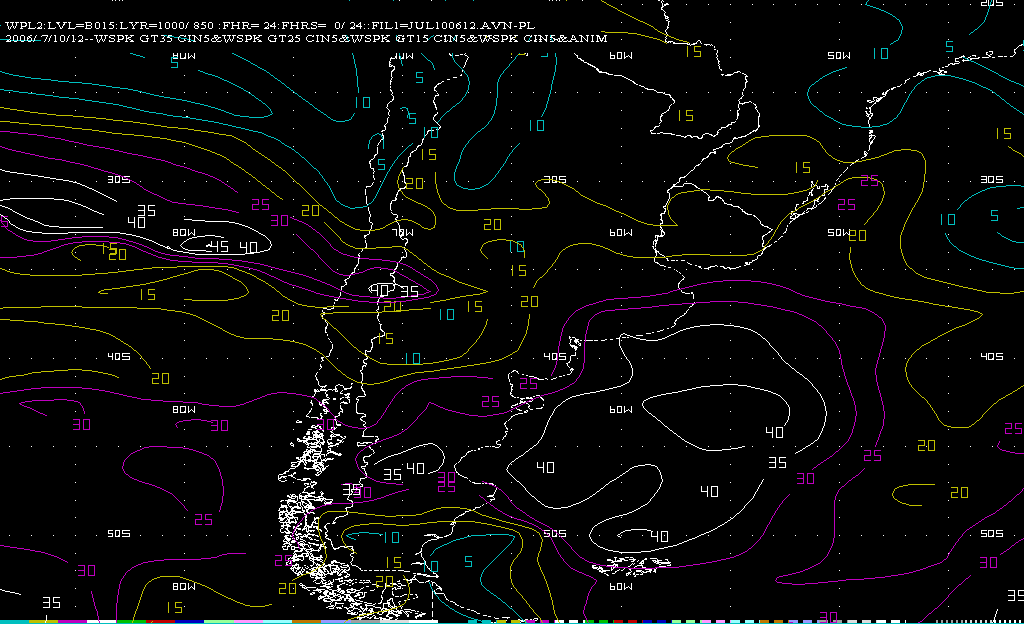 Low Level Wind Shear (LLWS)“Cizalladura en Niveles Bajos”
¿Qué es LLWS?
“Cambio en la horizontal de velocidad y/o dirección del viento, y/o velocidad vertical en la distancia (durante el ascenso), medido en dirección vertical y/o horizontal
Puede ser cizalladura por velocidad, cizalladura por dirección, o una combinación de ambos
Se presenta por debajo de los 2000 ft AGL
¿Qué impacto tiene?
Viento de frente en niveles bajos, cambiando súbitamente a viento de cola en superficie
Avión pierde velocidad rápidamente.  Se queda corto de la pista en aterrizaje. 
Viento de cola en niveles bajo, viento de frente en superficie.
Avión gana velocidad rápidamente.  Se puede pasar de la pista
¿Qué impacto tiene?
Viento de frente, o de cola, en niveles bajos, con viento cruzado en superficie
El avión es forzado a los costados de la pista
Mientras menor el avión mayor su impacto.
Tipos de LLWS
Convectiva
De corta duración
Un avión puede aterrizar sin problemas, y el que le sigue puede quedar en peligro
Mas difícil de pronosticar
Microburst/Macroburst y Líneas de Inestabilidad
Frente de racha (Fracto Cu)
Se asume cuando CBs/tormentas son pronosticados
Downburst
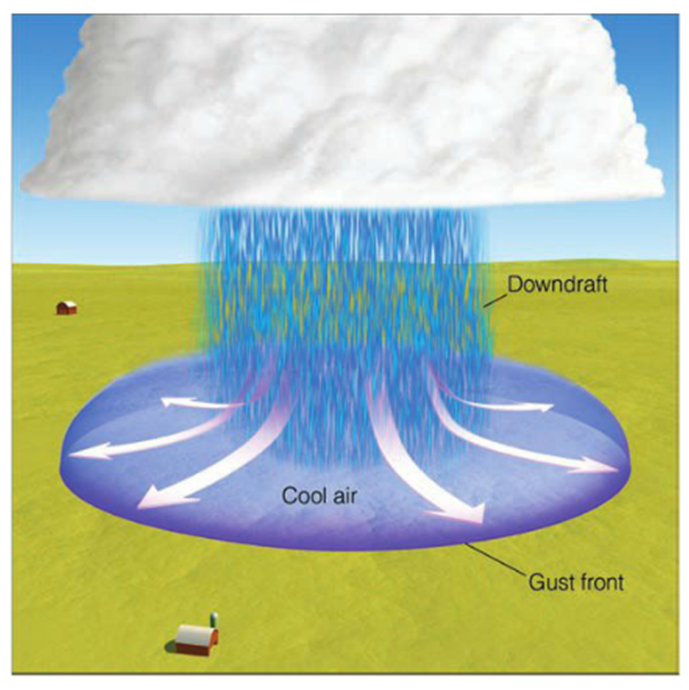 Frente de Racha(Imagen de Radar)
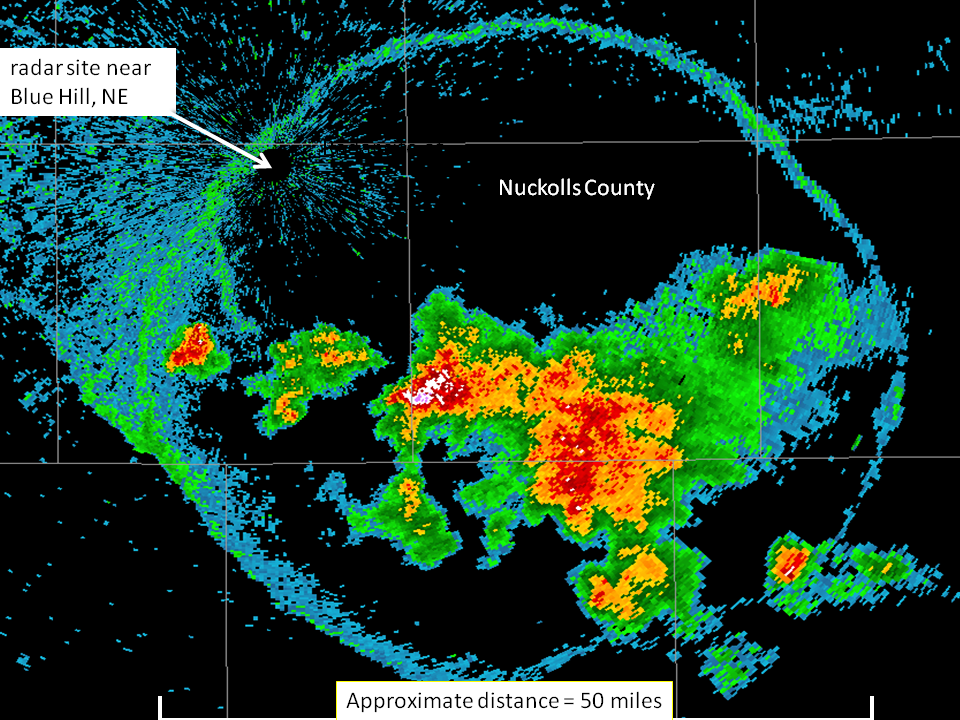 Frente de Rachas(Outflow Boundary con Hurracan Hanna)
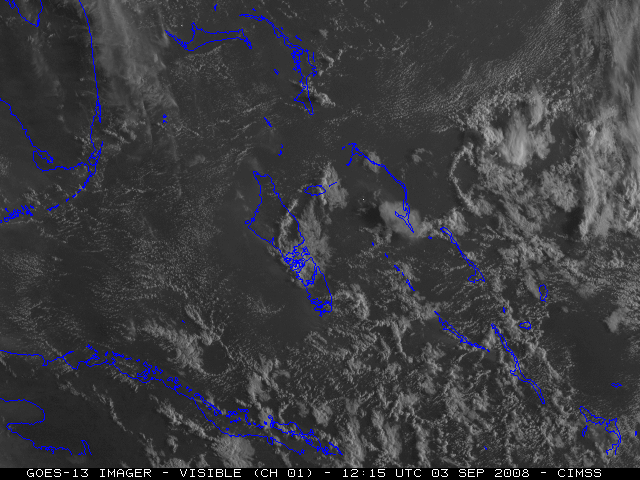 [Speaker Notes: From CIMMS]
Tipos de LLWS
No Convectiva
De origen meso/sinóptico
Frentes, Inversiones, Jet de capas bajas, Terreno
Frentes de propagación lenta
De mayor duración que la convectiva, puede durar horas
No tan difícil de pronosticar como la convectiva
Uno de los elementos mas difíciles de pronosticar
LLWS
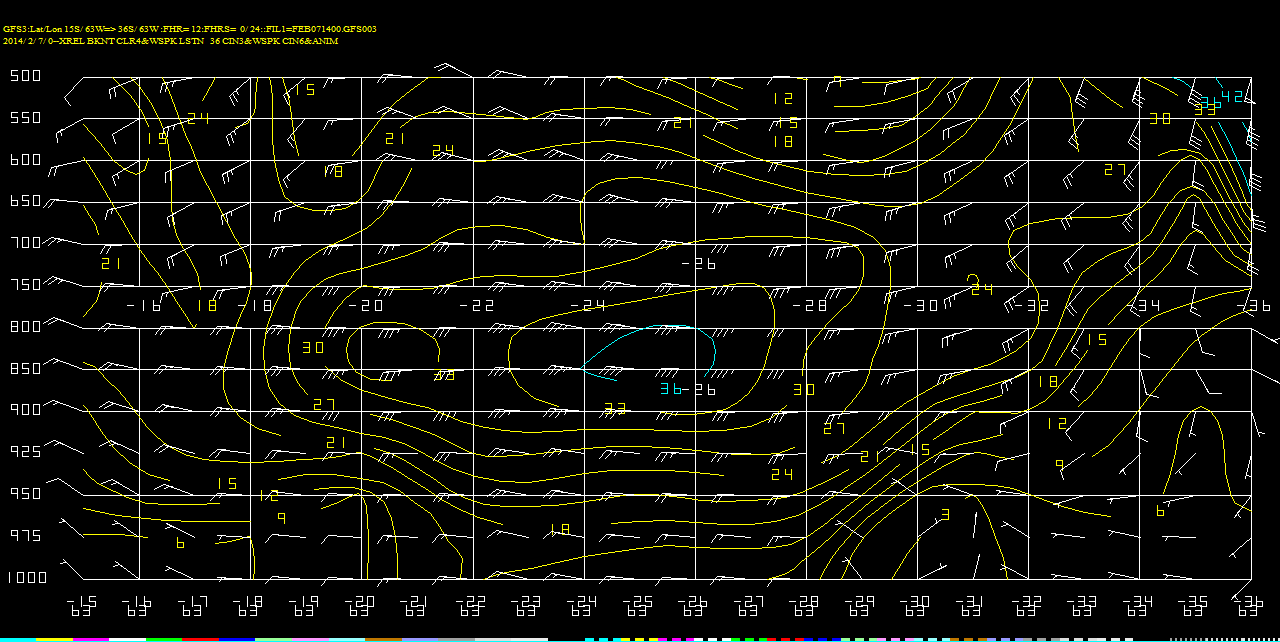 LLWS solamente se considera debajo de los 2,000 pies AGL.  Esto es debajo de los 900/925 hPa en terreno plano.
LLWS
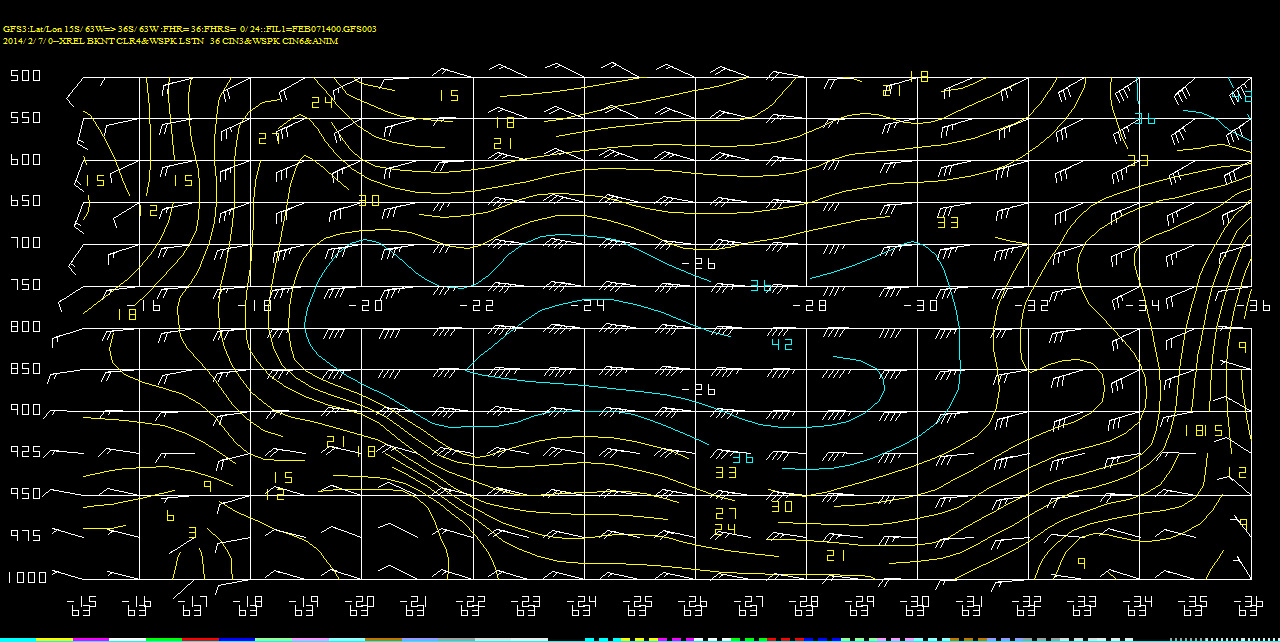 LLWS solamente se considera debajo de los 2,000 pies AGL.  Esto es debajo de los 900/925 hPa en terreno plano.
LLWS
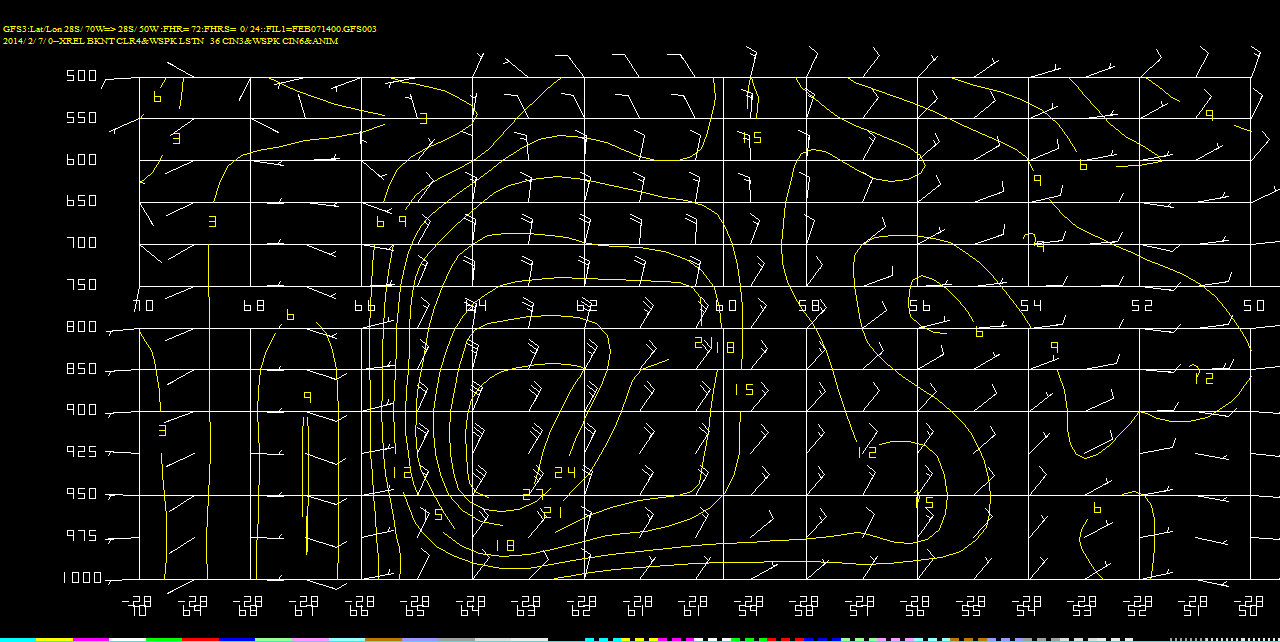 LLWS solamente se considera debajo de los 2,000 pies AGL.  Esto es debajo de los 900/925 hPa en terreno plano.
LLWS en el TAF
Se puede incluir siguiendo grupo de nubosidad
Formato:
WShhh/dddssKT
hhh el tope de la capa (bajo 2,000 pies AGL
ddd la direccion del viento en el tope de la capa
ss la intensidad del viento
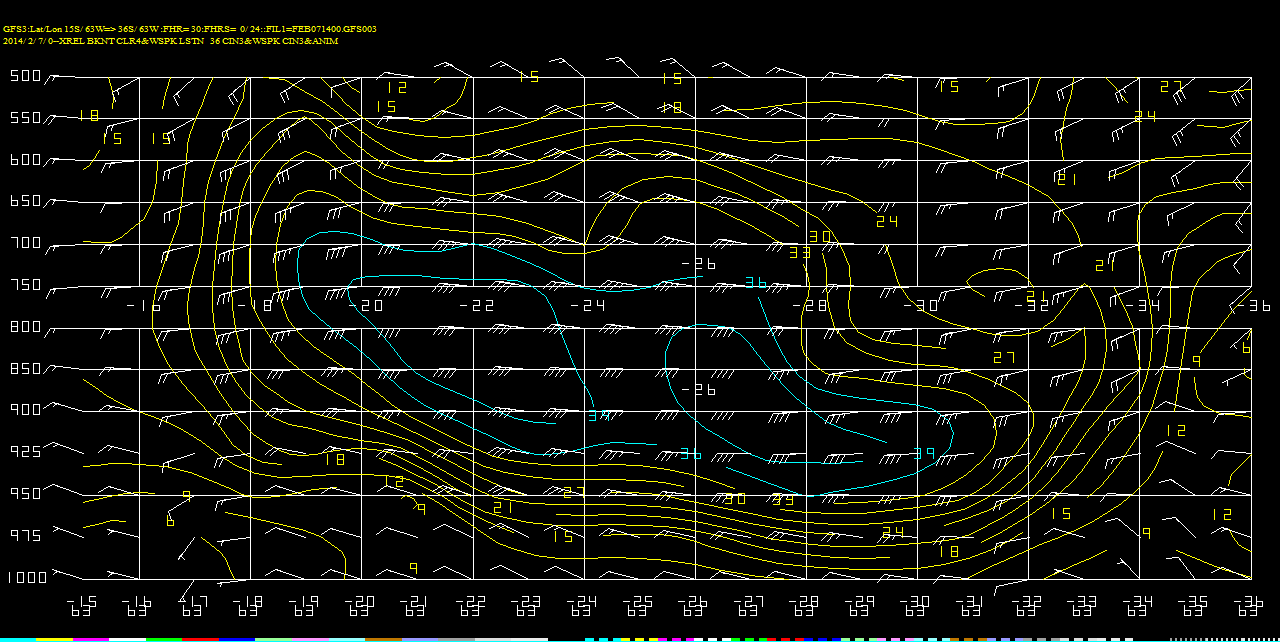 SACO 071730Z 0718/0818 03015KT 9999 BKN050
            BCMG 0723/0800 04020 9999 SCT050     
            BCMG 0805/0806 27015 9000 SCT050 WS020/01045KT
            BCMG 0809/0810  23005 9999 SKC=
Efectos Locales
En general, influencia del terreno
Montañas 
Pasos/valles entre Montañas
Conocimiento del terreno y la climatología local son esenciales
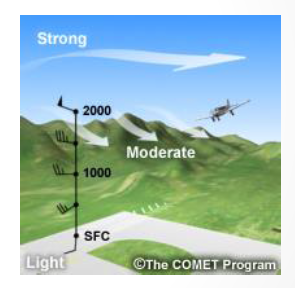 Evaluación y Pronósticos
Impacto Cortante Horizontal 
y
 Vertical
Valores Críticos de Cortante de Viento
Cortante Horizontal

Moderada	25-49Kt/150Km  (1.67-3.27x10-4 Kt/m)
Severa		50-89Kt/150Km  (3.33-5.93x10-4 Kt/m)
Extrema		> 90Kt/150Km     (> 6.00x10-4 Kt/m)

PCGRIDDS32/Wingridds
MGRD WSPK GRTN 17-5
MGRD WSPK GRTN 33-5
Ejemplo Gradiente Horizontal
MGRD WSPK 250 F12
Turbulencia con un Jet
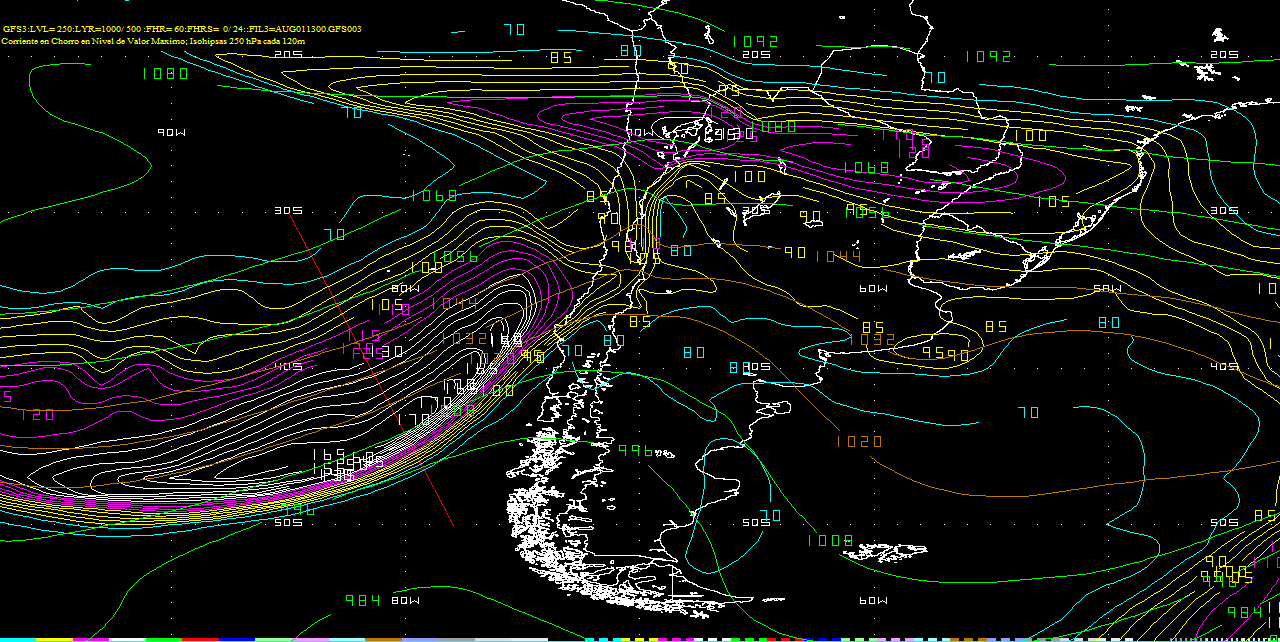 [Speaker Notes: En este ejemplo tenemos un Jet en 250 hPa, con las isohipsas en verde, y  las isotacas en incrementos resaltando los vientos de 80, 100 y 130 nudos.  El flujo esta incidente a los Andes de Chile, con un ángulo  de ataque de unos 45 grados.]
Evaluación Gradiente de Isotacas
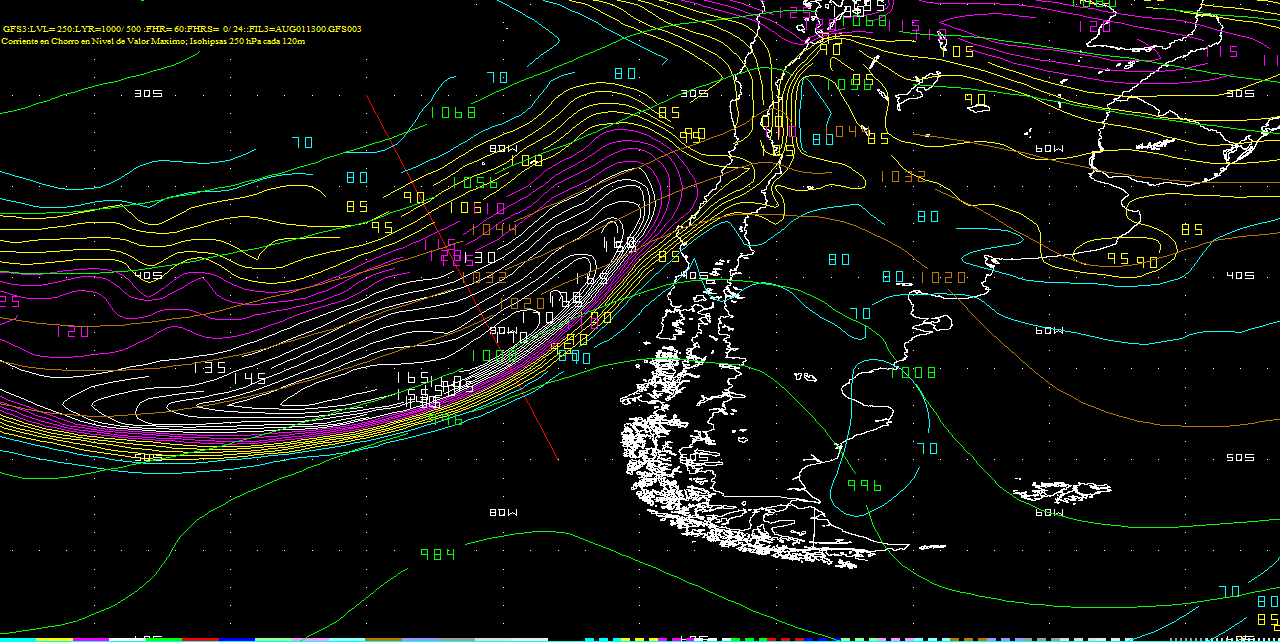 Gradiente mas apretado del lado polar/frio
[Speaker Notes: La flecha nos muestra donde subjetivamente se espera el gradiente mas apretado de isotacas (del lado Polar/Frío del Jet)]
Gradiente Horizontal de Isotacas: 400 hPa
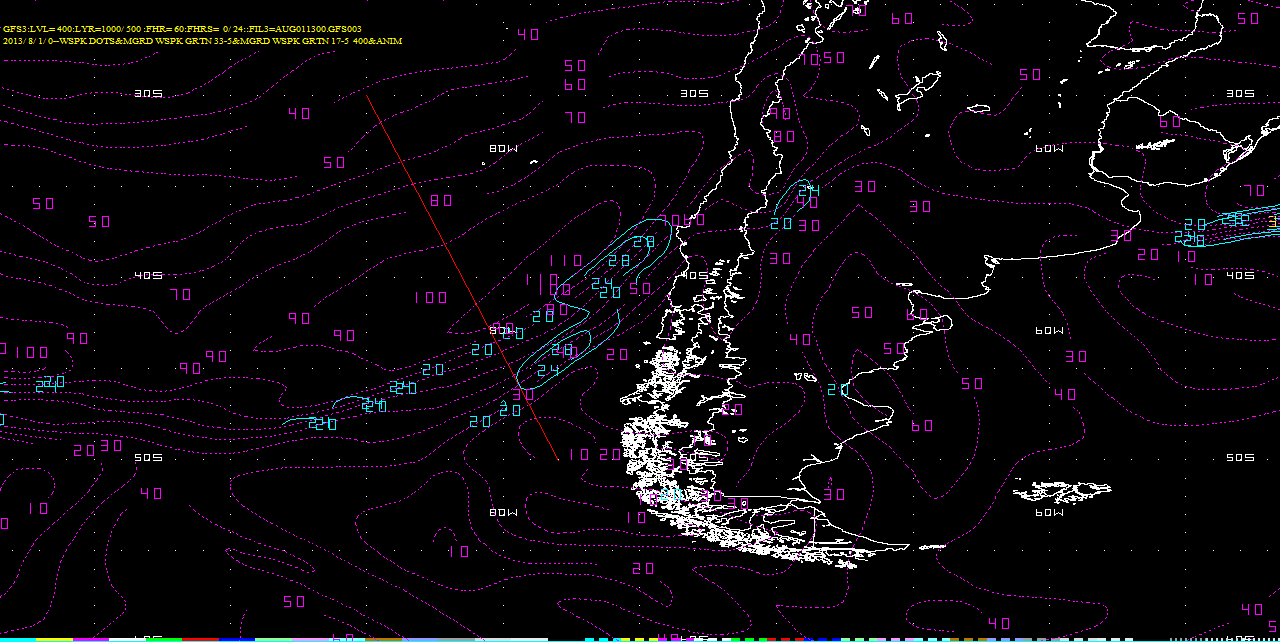 Turbulencia Mod.
[Speaker Notes: El PCGRIDDS nos permite calcular el gradiente horizontal de las isotacas, donde en amarillo vemos valores mayores a 2.3E-4 (notación científica).  Esto es consistente con turbulencia de intensidad moderada debido al gradiente.]
Gradiente Horizontal de Isotacas: 300 hPa
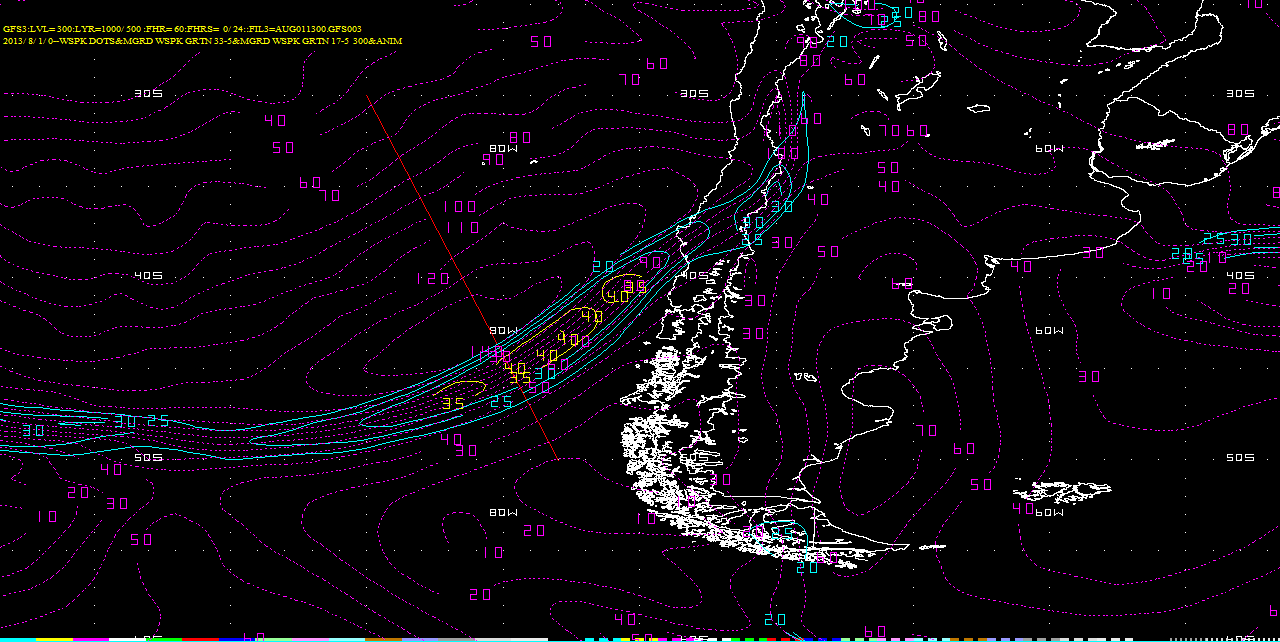 Turbulencia Severa.
[Speaker Notes: El PCGRIDDS nos permite calcular el gradiente horizontal de las isotacas, donde en amarillo vemos valores mayores a 2.3E-4 (notación científica).  Esto es consistente con turbulencia de intensidad moderada debido al gradiente.]
Gradiente Horizontal de Isotacas: 250 hPa
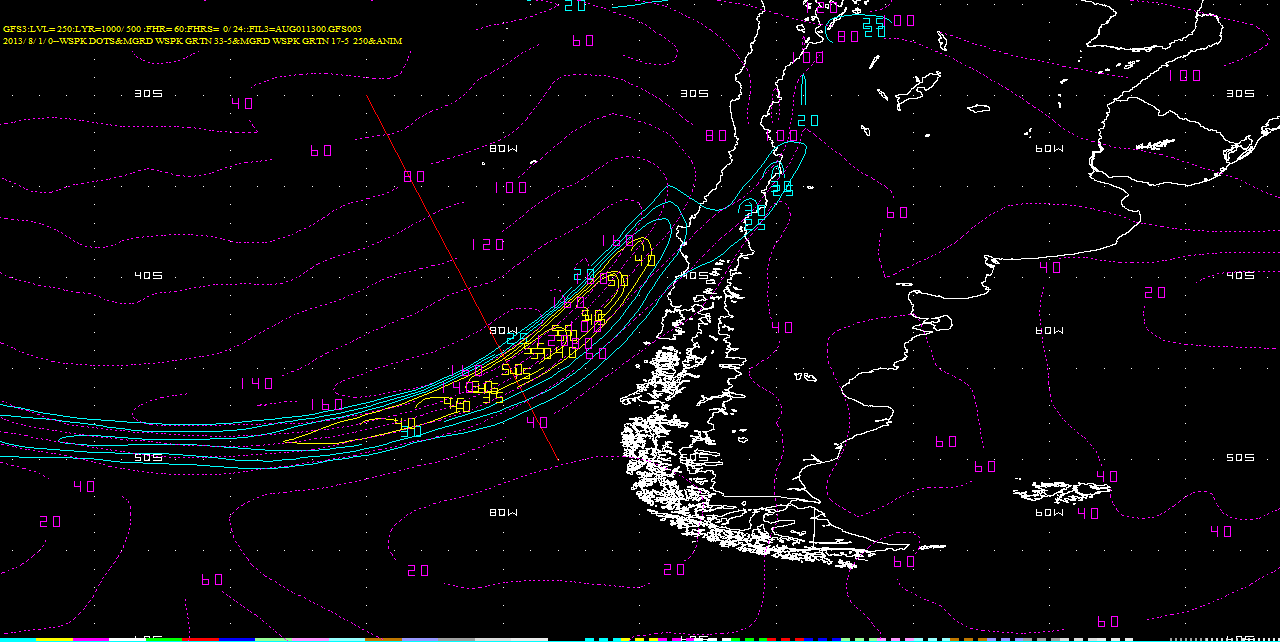 Turbulencia Severa.
[Speaker Notes: El PCGRIDDS nos permite calcular el gradiente horizontal de las isotacas, donde en amarillo vemos valores mayores a 2.3E-4 (notación científica).  Esto es consistente con turbulencia de intensidad moderada debido al gradiente.]
Corte Vertical: Gradiente de Isotacas
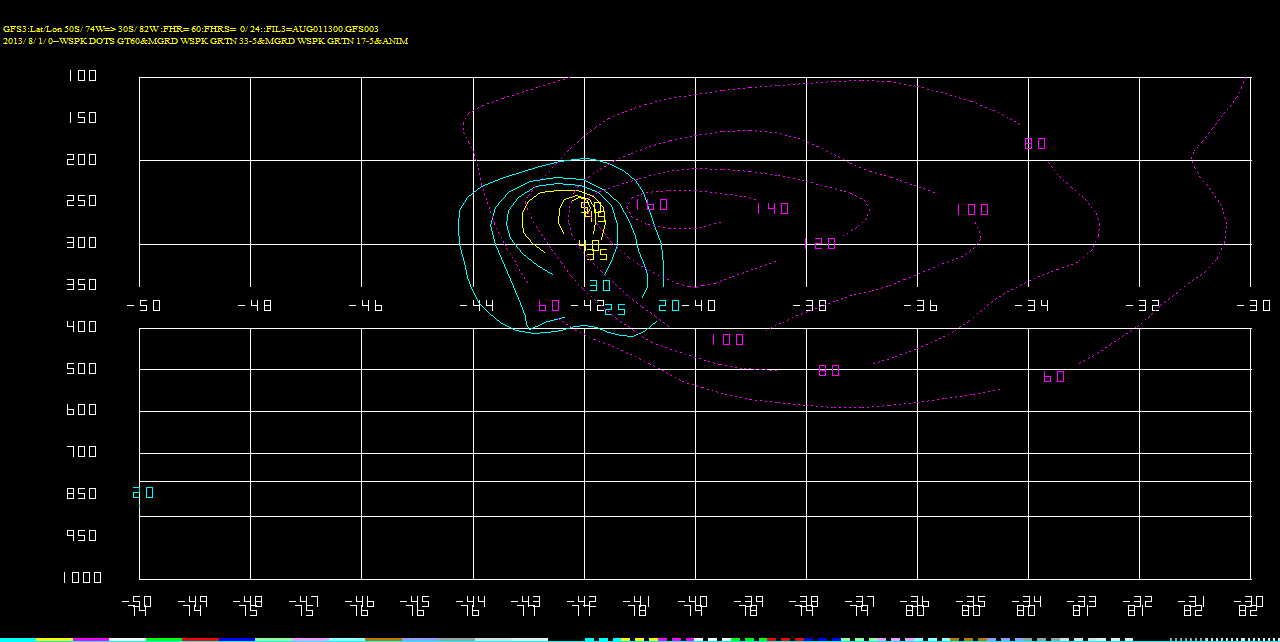 Turbulencia Severa
Turbulencia Moderada
[Speaker Notes: El gradiente horizontal se puede evaluar en el corte.  Aquí tenemos un corte desde 32S 85W hasta 32S 65W.  Las isotacas de mas de 60 nudos son graficadas en azul celeste, y el gradiente horizontal de isotacas en amarillo.  Un área de turbulencia moderada es evidente entre los 350-250 hPa.]
Valores Críticos de Cortante Vertical de Viento
Cortante Vertical
Ligera		3-5Kt/300m	    (0.01-0.016 Kt/m)
Moderada	6-9Kt/300m     (0.02-0.03 Kt/m)
Severa		10-15Kt/300m (0.033-0.05 Kt/m)
Extrema	> 15Kt/300m   (> 0.05 Kt/m)
PCGRIDDS32/Wingridds
SDVD SDIF WSPK ???? WSPK !!!! SDIF HGHT ???? HGHT !!!!
Donde ???? y !!!! son dos niveles diferentes
SDVD WSPK LDIF HGHT LDIF
Tiene que ser precedido por el mando SLYR ???? !!!!
Donde ???? y !!!! son dos niveles diferentes
Ejemplo Cortante Vertical
SDVD SDIF WSPK 400 WSPK 500 SDIF HGHT 400 HGHT 500
Corriente en Chorro
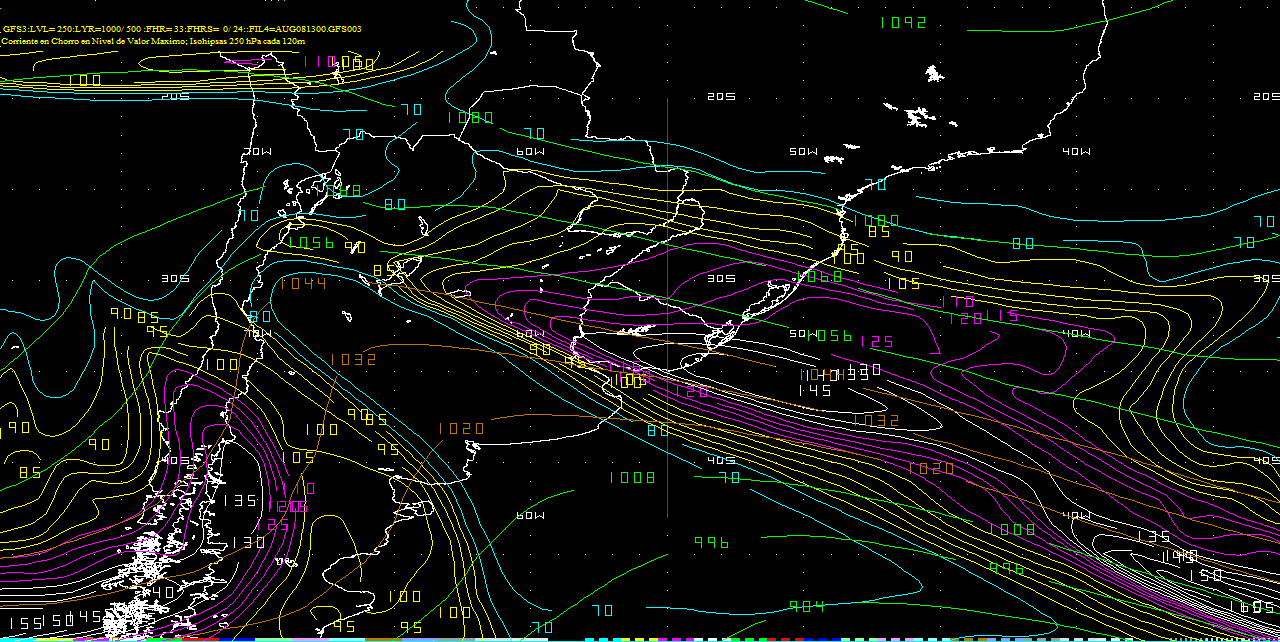 [Speaker Notes: Donde la cortante horizontal afectaría un avión en nivel de vuelo, la cortante vertical afectaría una aeronave durante el descenso y/o ascenso de la misma.]
Cortante en la Vertical
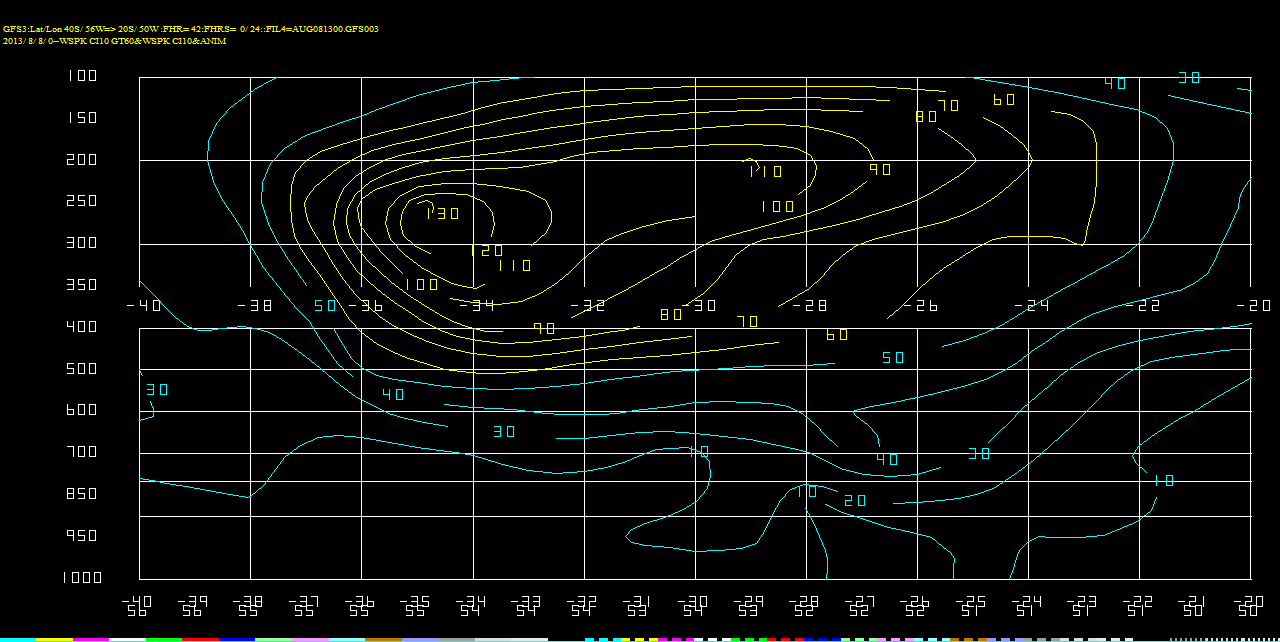 Zona de Cortante Vertical
[Speaker Notes: En este corte, donde graficamos las isotacas, se puede ver un cambio marcado en la intensidad del viento con la altura, posiblemente según un Jet Polar se desliza por debajo del Subtropical.]
Cortante Vertical: 300-250 hPa
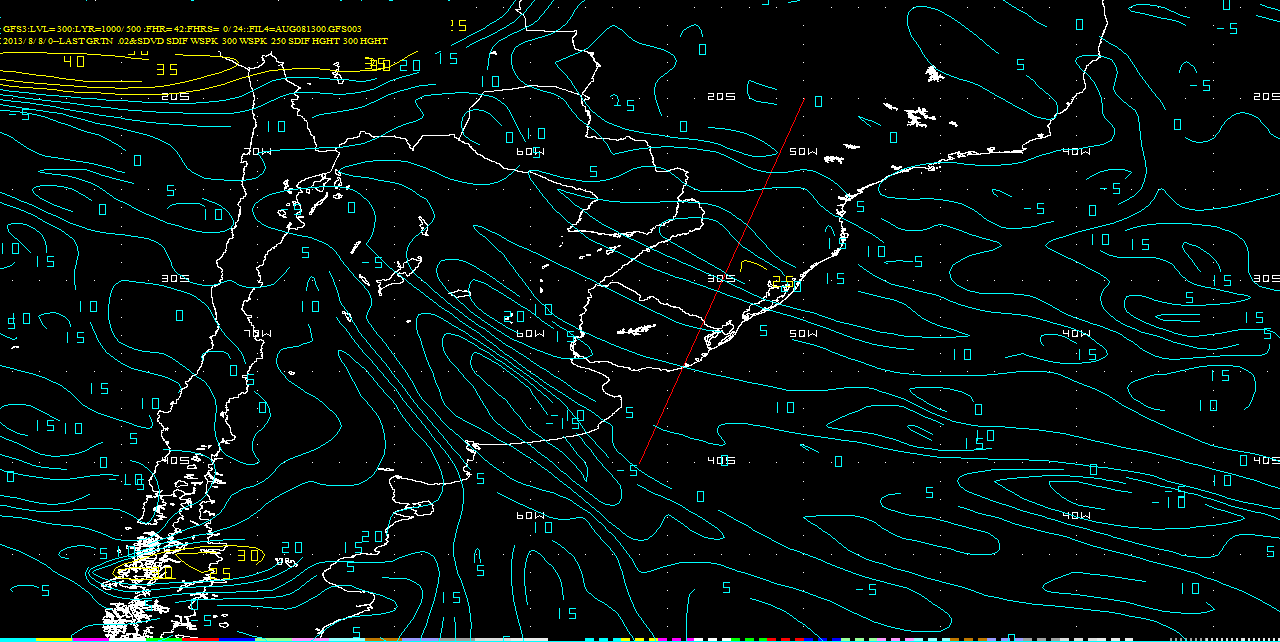 Turbulencia Severa
Turbulencia Mod.
[Speaker Notes: Podemos evaluar, en el PCGRIDDS, el gradiente horizontal entre dos niveles, en este caso entre 700 y 600 hPa.  Mientras mas marcada la diferencia con la altura, mayor el potencial de que se genere la turbulencia.

En este caso, variación de mas de .02 nudos/metro, graficada en contornos amarillos, favorece la turbulencia moderada.]
Cortante Vertical: 400-300 hPa
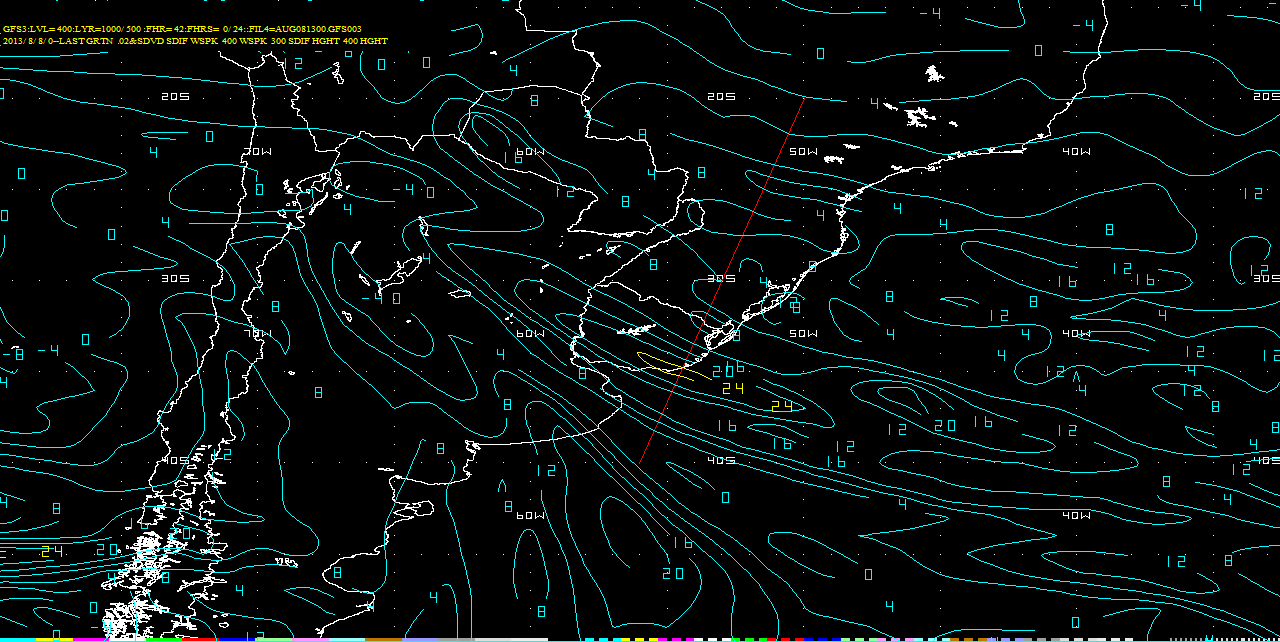 Turbulencia Mod.
[Speaker Notes: Podemos evaluar, en el PCGRIDDS, el gradiente horizontal entre dos niveles, en este caso entre 400 y 300 hPa.  Mientras mas marcada la diferencia con la altura, mayor el potencial de que se genere la turbulencia.

En este caso, variación de mas de .02 nudos/metro, graficada en contornos amarillos, favorece la turbulencia moderada.]
Cortante Vertical: 500-400 hPa
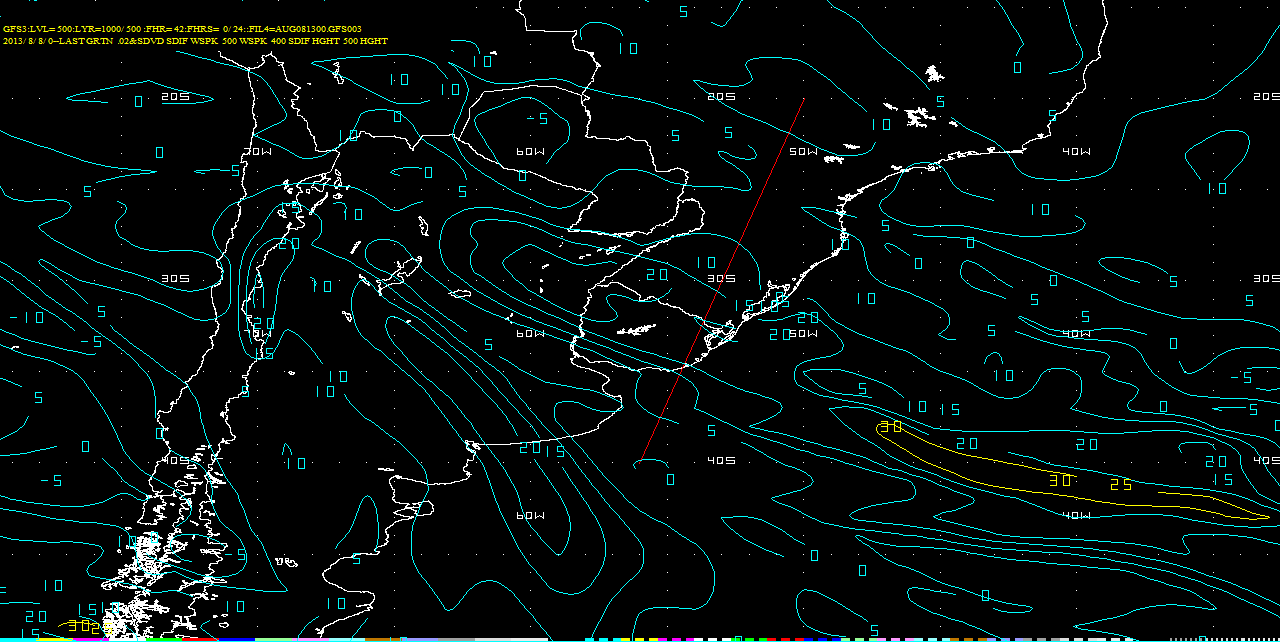 Turbulencia Mod.
[Speaker Notes: Podemos evaluar, en el PCGRIDDS, el gradiente horizontal entre dos niveles, en este caso entre 500 y 400 hPa.  Mientras mas marcada la diferencia con la altura, mayor el potencial de que se genere la turbulencia.

En este caso, variación de mas de .02 nudos/metro, graficada en contornos amarillos, favorece la turbulencia moderada.]
Otros Indicadores
Numero de Richardson
La ecuación de Richardson, para diagnosticar turbulencia, toma en consideración la estabilidad de la columna y la cortante en la vertical.



Donde “g” es la gravedad, β representa la estabilidad vertical (dado por ∂θ/∂z, donde θ es la temperatura potencia) y ∂u/∂z es la cortante vertical del viento total.
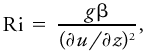 Numero de Richardson (INRI.)
Valores Típicos:
Ri < 0.25	Estudios estadísticos sugieren que este es el valor mínimo, pero estudios sugieren que puede aproximarse a 1 antes de que el flujo se vuelva laminar/estable.
Como se tratan números pequeños, típicamente se invierte el valor para general números enteros
Inverso del Numero de Richardson
6 a 9 Turbulencia Moderada
9 o mas, Turbulencia Severa
Jet
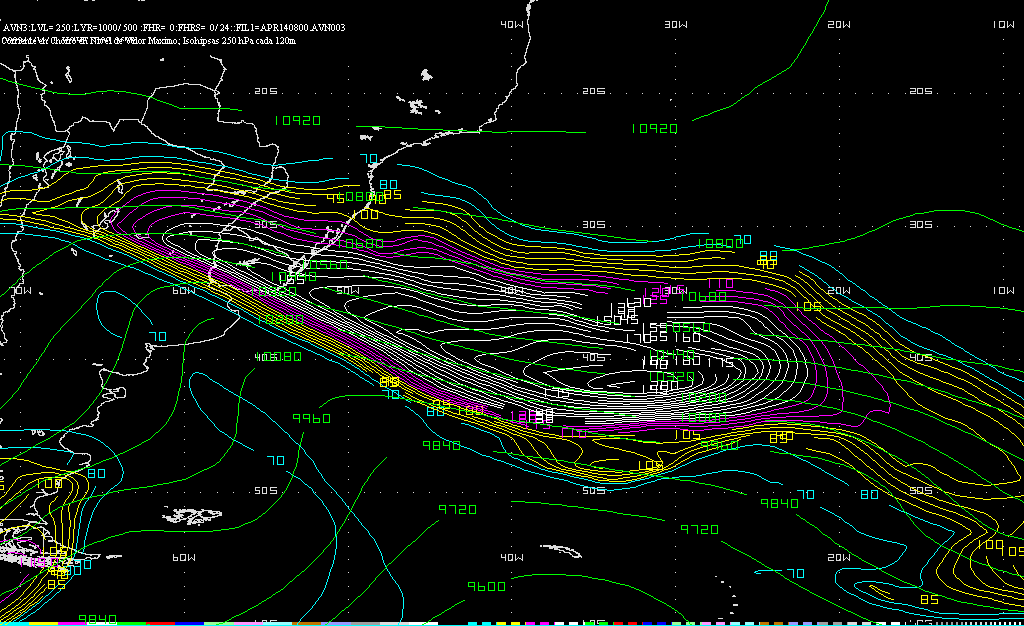 INRI. Nivel de 400
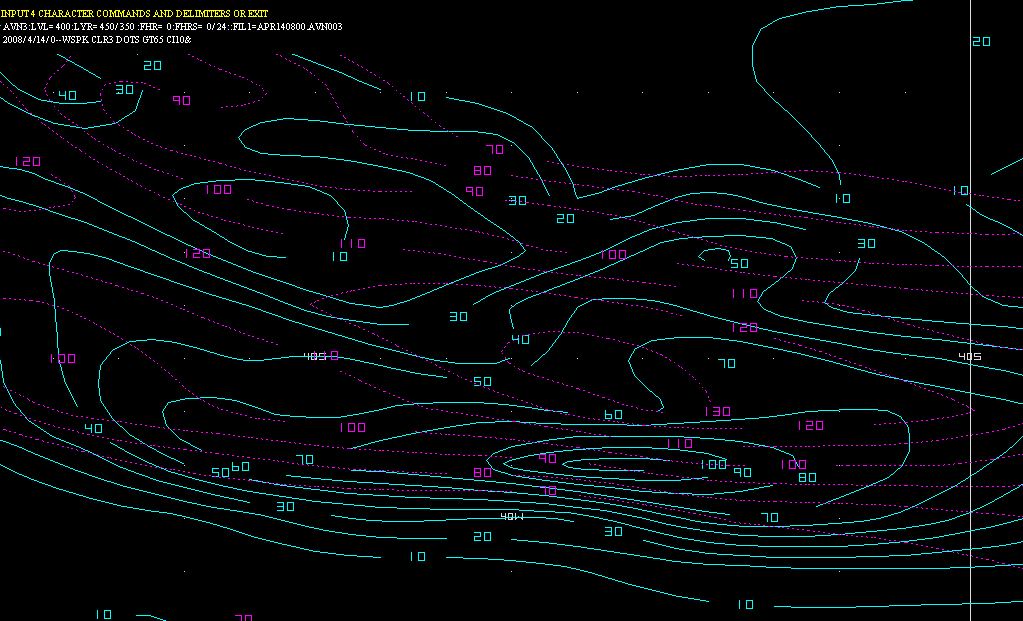 INRI. Corte Transversal
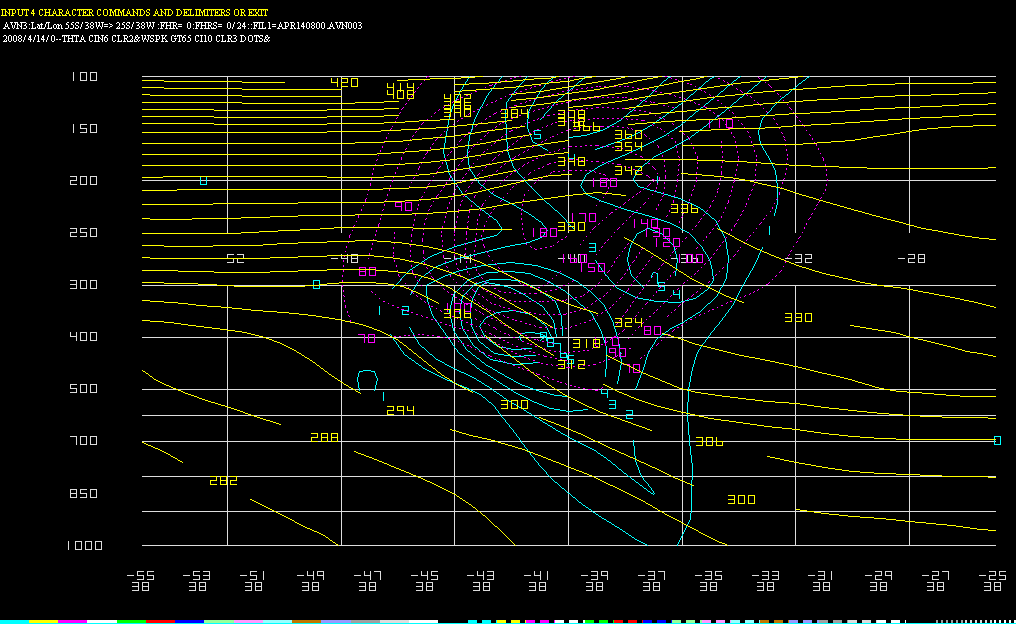 Ligera a
Moderada
Moderada 
A Severa
Índice de Ellrod (ELRD.)
Deformación por Cizalladura
	DSH = dv +  du
                dx     dy
Deformación por Estiramiento
	DST = du -  dv
                dx   dy
Deformación Total
	DEF =  (DSH2 + DST2)1/2
Convergencia
	CVG = -(du +  dv)
	               dx    dy
Cizalladura en la Vertical
	VWS = ∆V
		    ∆Z
Índice de Ellrod
	IE = VWS x (DEF + CVG)
Intensidad       Valor
Ligera-Mod        4
Moderada           8
Mod-Severa        12
Índice de Elrod
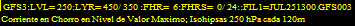 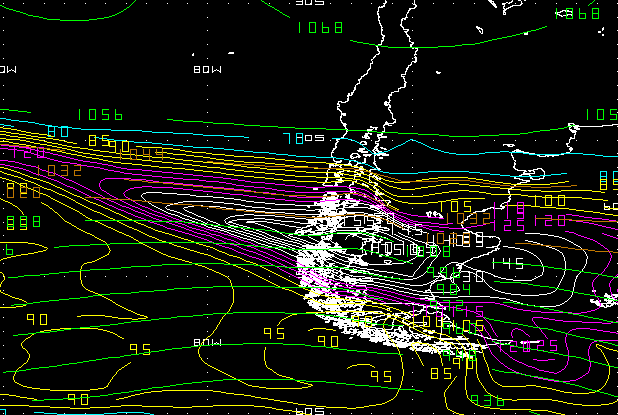 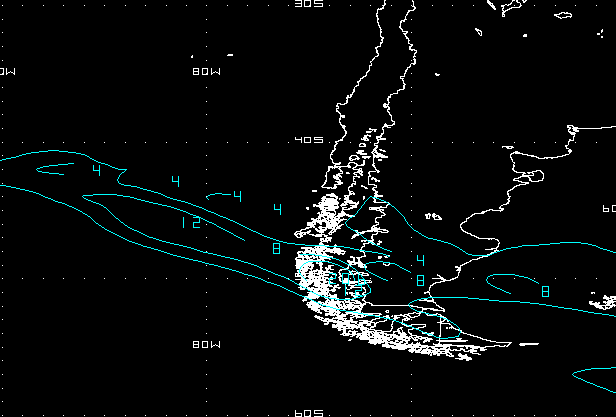 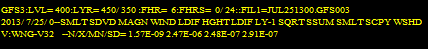 Moderada 
A Severa
Índice de Elrod
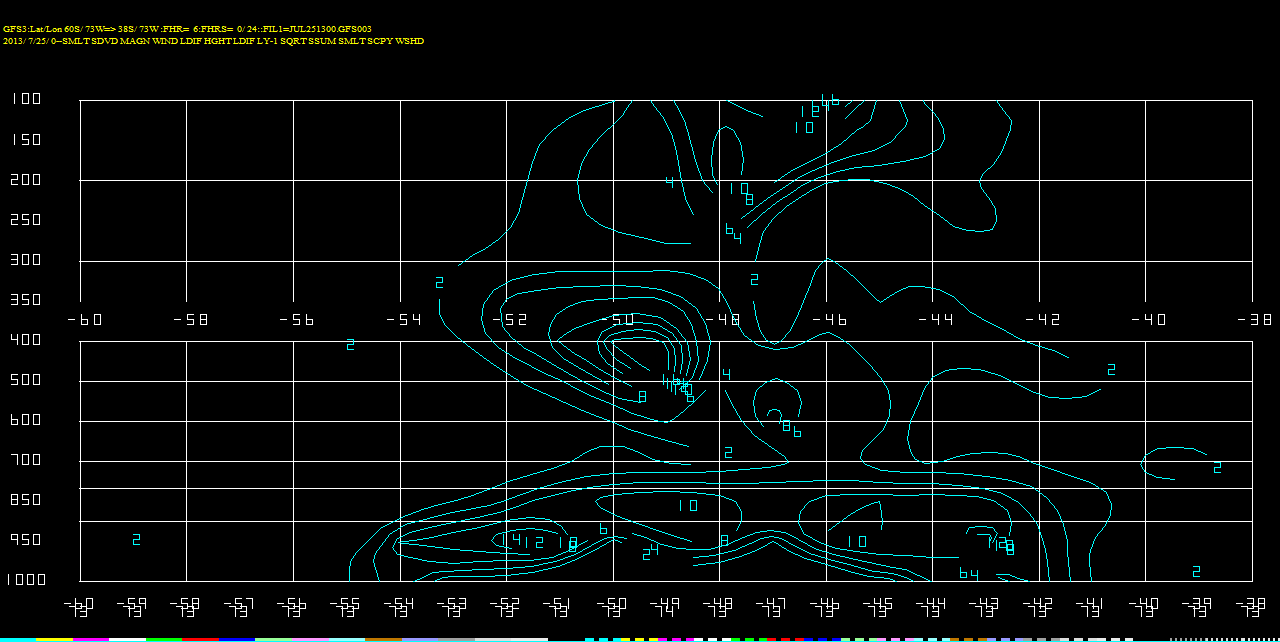 Moderada 
A Severa
¿Preguntas?
Prueba
¿Por qué es tan difícil el verificar pronósticos de turbulencia?
¿Cuáles son los tipos de turbulencia?
¿Qué implica la turbulencia en aire claro (CAT)?
¿Qué nos indica la presencia de nube rotor/lenticular?
¿Qué intensidad de turbulencia es pronosticada en las cartas de vuelo de tiempo significante?
¿En esta imagen, ven áreas de posible turbulencia?
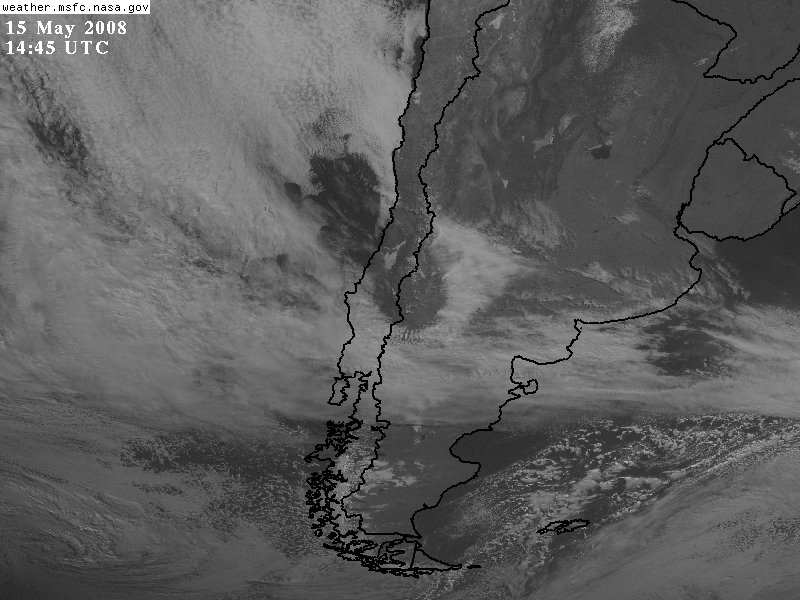 ¿En esta imagen, ven áreas de posible turbulencia?
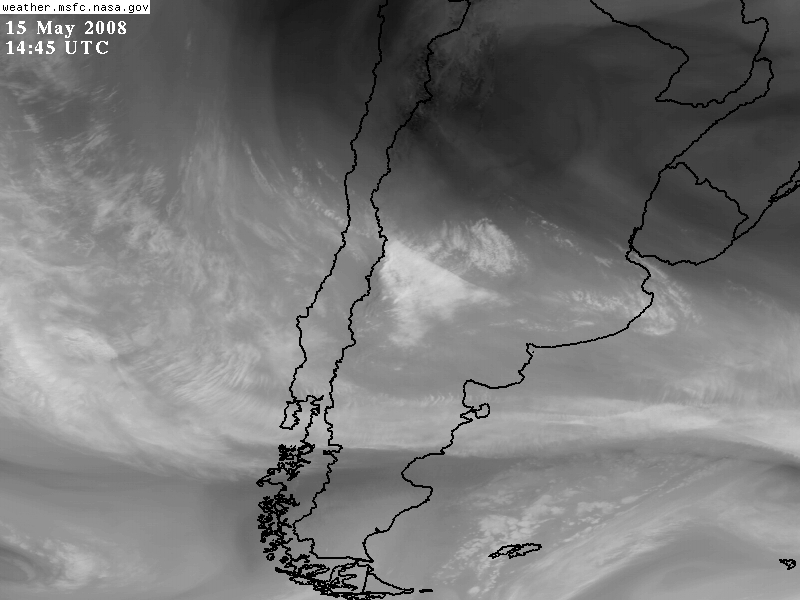 ¿En esta imagen, ven áreas de posible turbulencia?
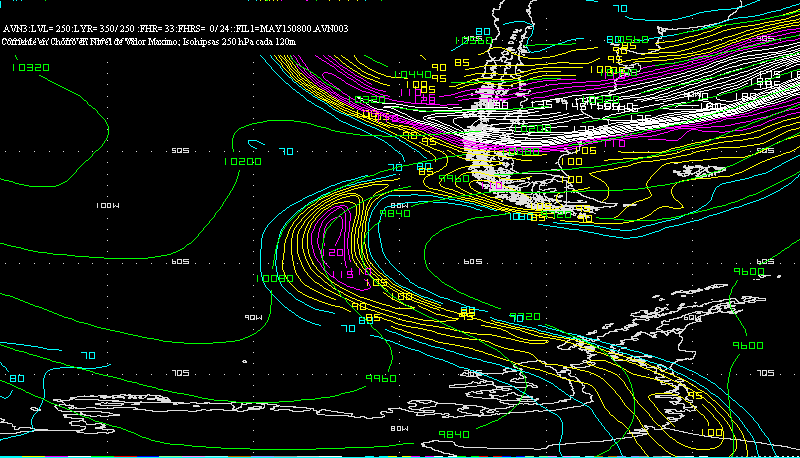 Prueba
¿De qué lado del jet es más probable que se presente turbulencia, del lado frío o del lado cálido?  ¿Por qué? 

¿Por qué es necesario para los pilotos saber si hay riesgo de LLWS?

¿Qué función cumple la turbulencia en la atmosfera?
¿En esta imagen, ven áreas de posible turbulencia?
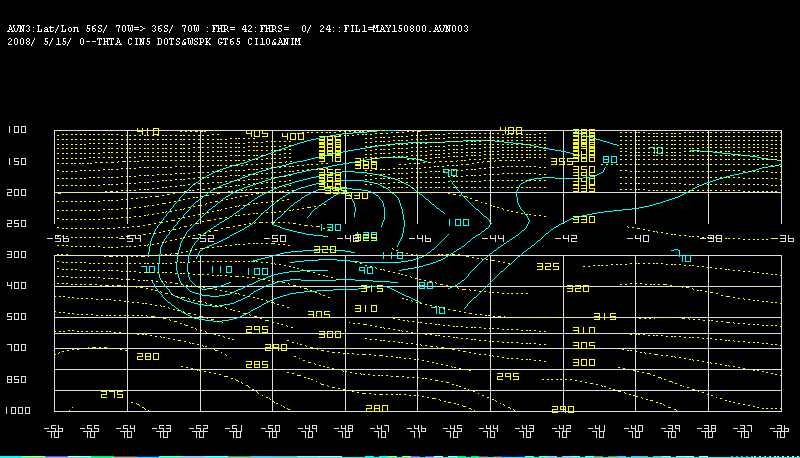 ¿En estas imagenes, ven áreas de posible turbulencia?
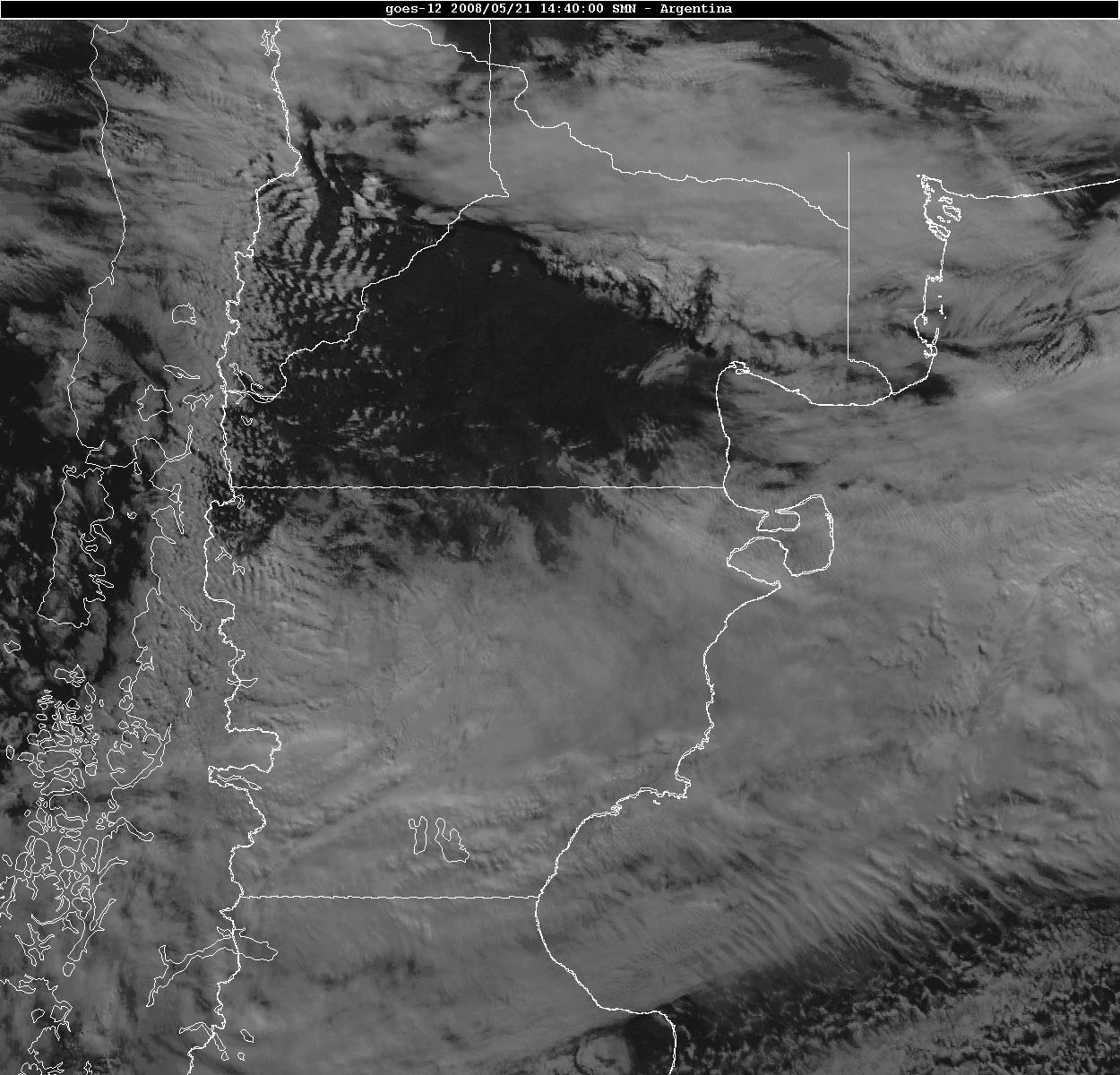 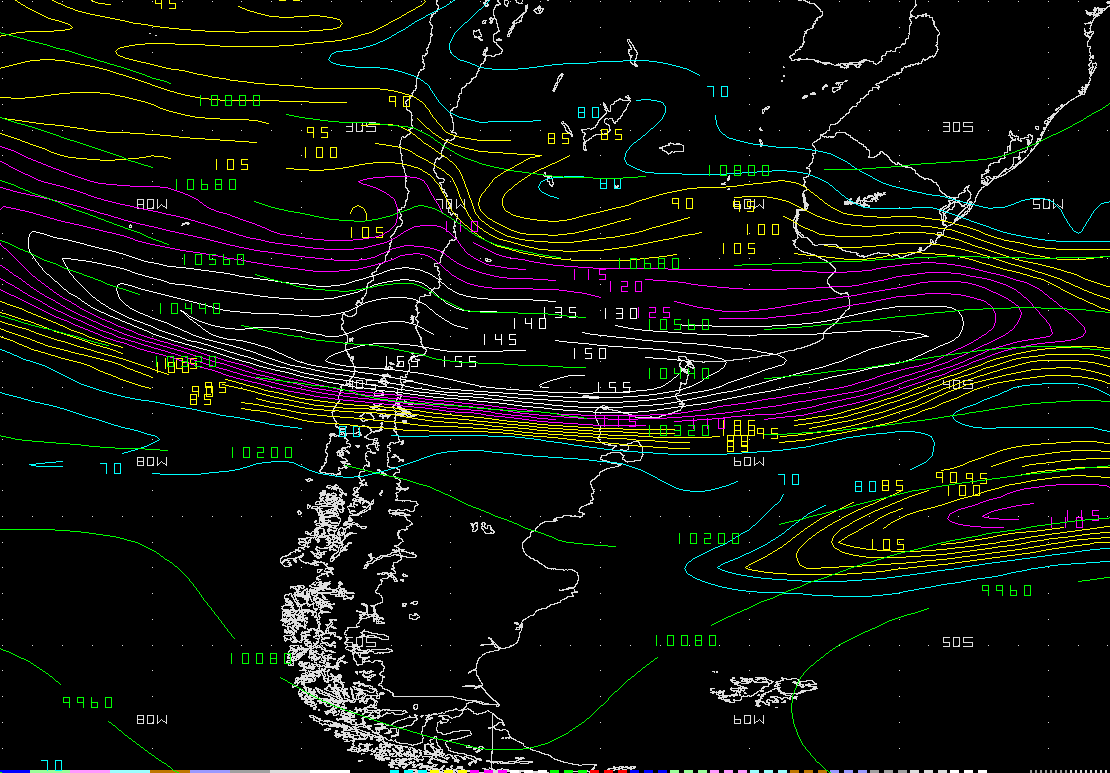 Identifique Áreas de LLWS
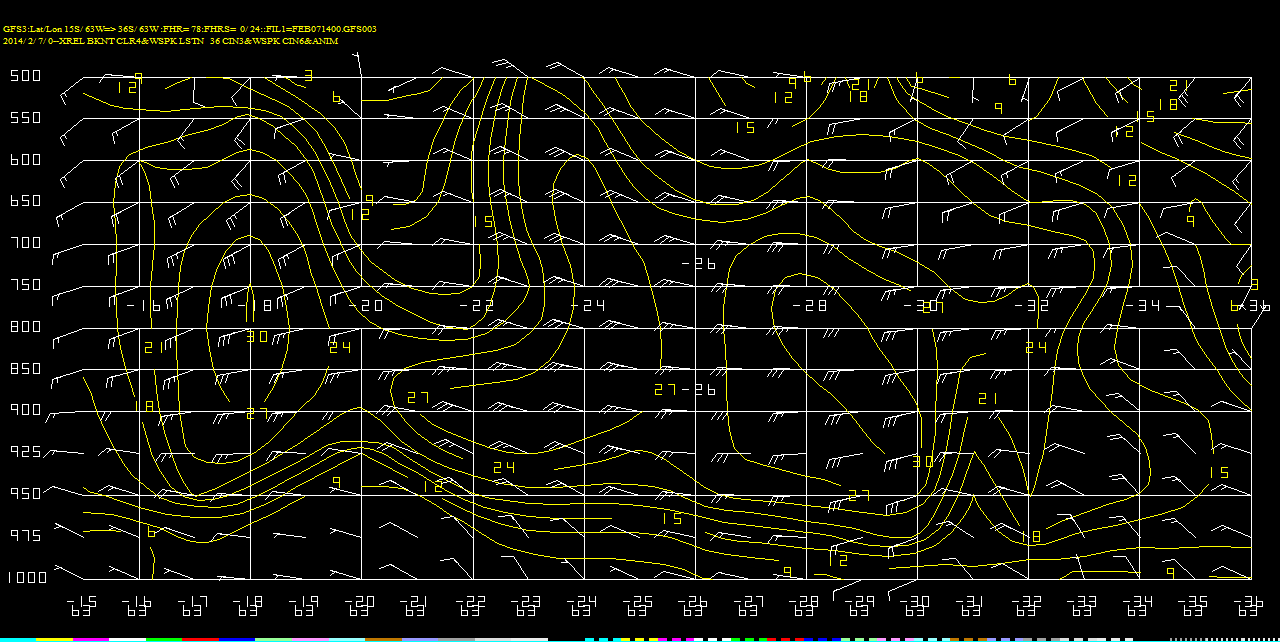 Prueba
¿Qué impacto tiene el peso de la aeronave en la turbulencia que se siente?

 ¿Qué impacto tiene el largo de las alas de la aeronave en la turbulencia que se siente?

 ¿Qué intensidad de turbulencia típicamente se espera en Cb maduros?

¿Qué intensidad de turbulencia típicamente se espera en tormentas severas?
Identifique Áreas de LLWS
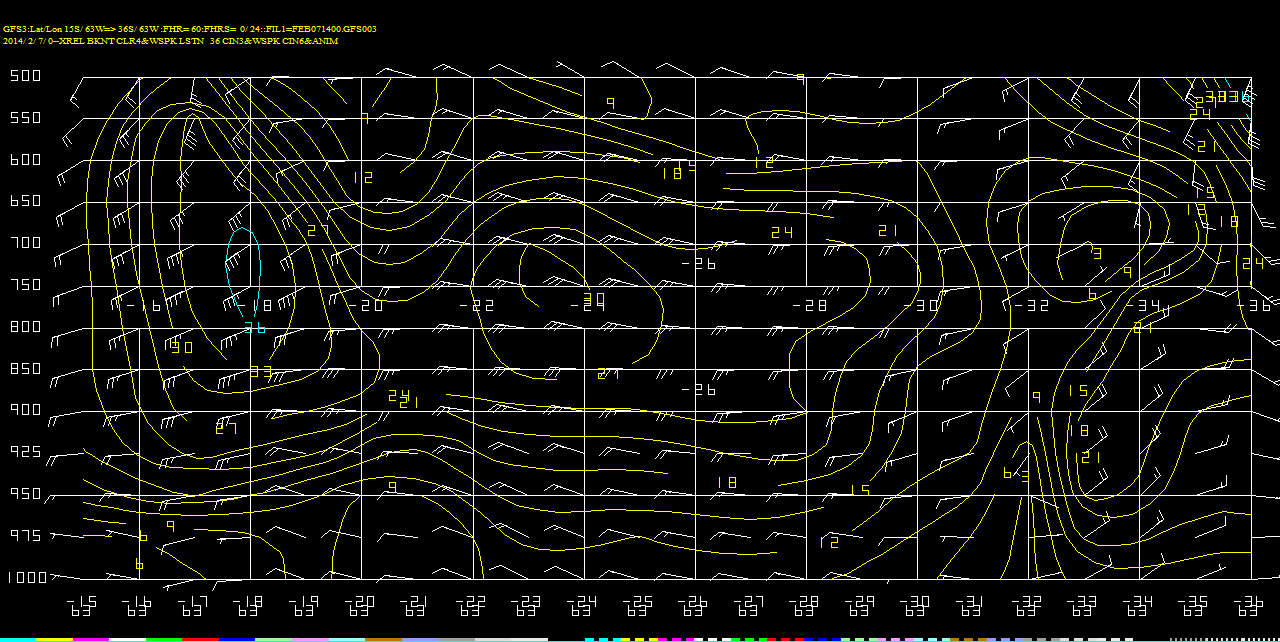 Identifique periodo de mayor riesgo de LLWS
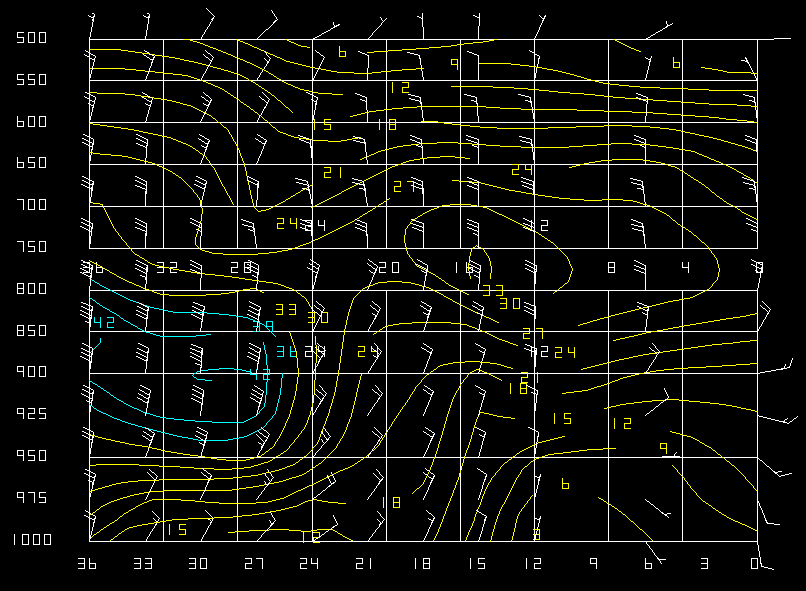